A kötőszöveti meszesedés terápiájának új útjai

Váradi András
MTA TTK
Enzimológiai Intézet
Finom szabályozási mechanizmusok  gondoskodnak arról, hogy a meszesedés, a hidroxiapatit-képződés a puha szövetekben ne indulhasson meg. Ismert azonban számos olyan pathológiás állapot, betegség, amelyeket a kötőszövetek meszesedése jellemez, ez érintheti a bőrt, a vesét, a szemet. Legsúlyosabb következményként az artériák középső rétegét képező simaizom rostok alkotta struktúrában alakul ki hidorxiapatit lerakódás, aminek következtében az érfal elveszíti rugalmasságát. Ez pedig nagyon súlyos keringési betegségekhez vezet.
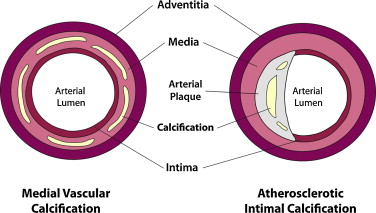 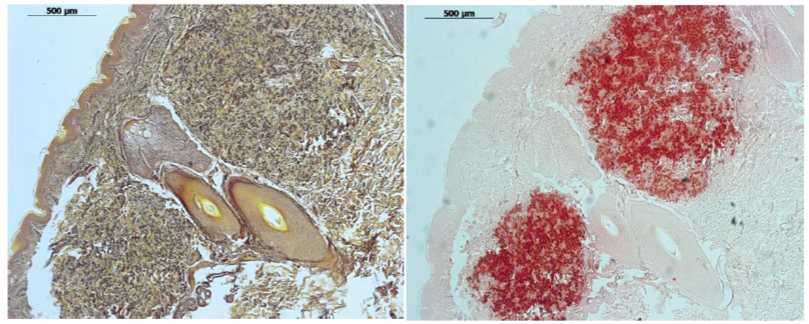 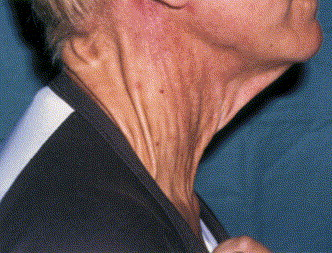 Soft tissue calcification: genetic “models”
Pseudoxanthoma elasticum 		Generalized Arterial Calcifcation in Infancy
              (PXE)  2000 								       (GACI) 2006
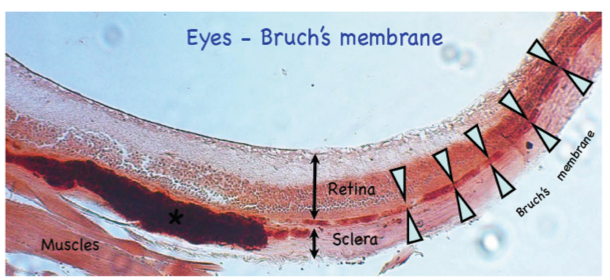 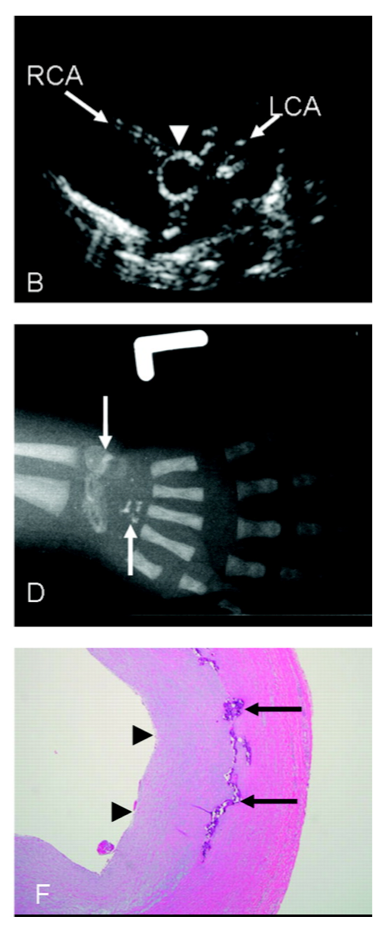 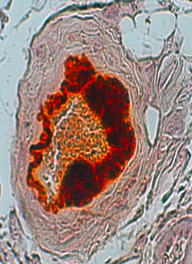 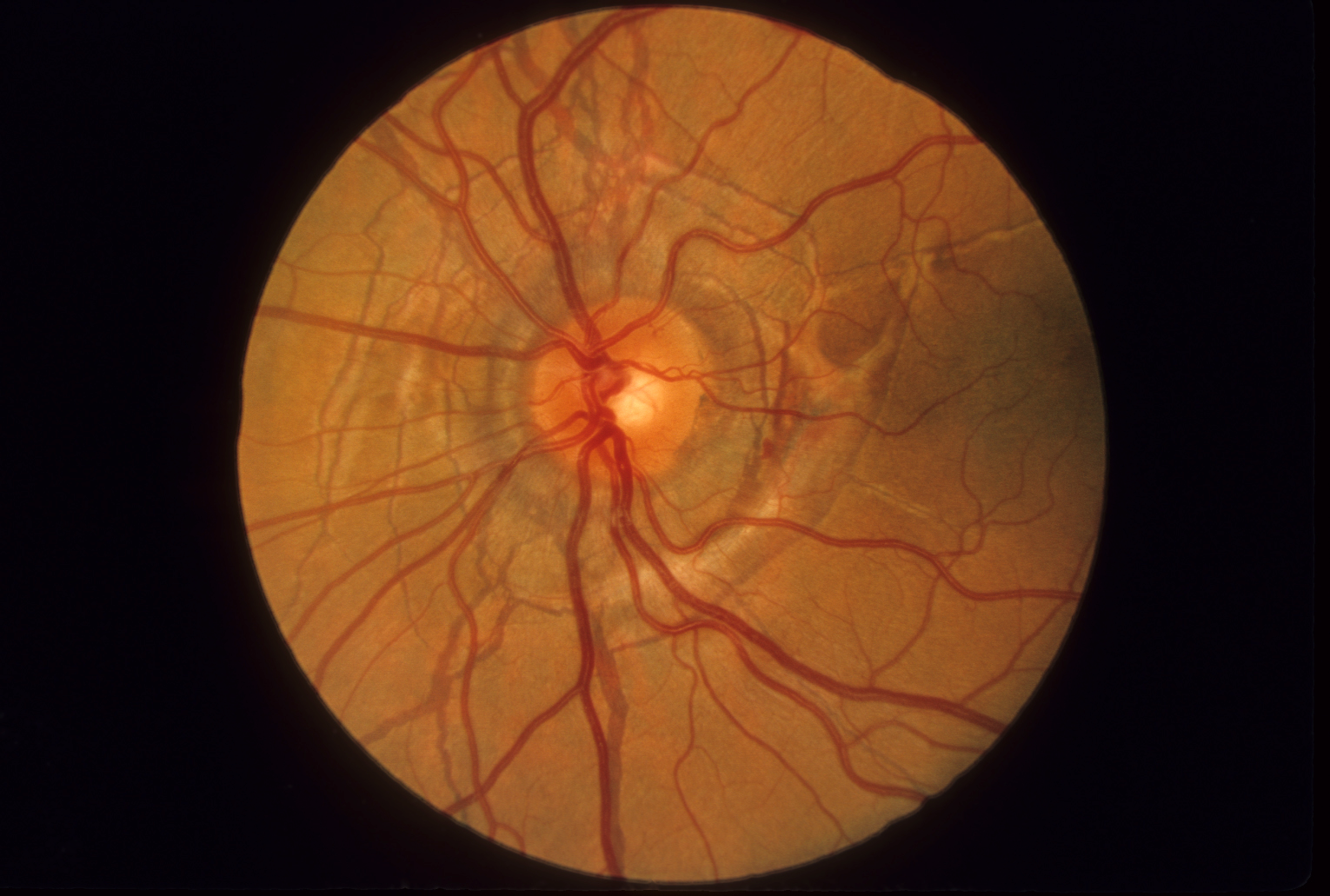 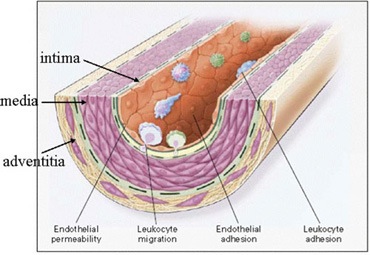 Coronary artery of a 6 weeks old GACI patient, post mortem
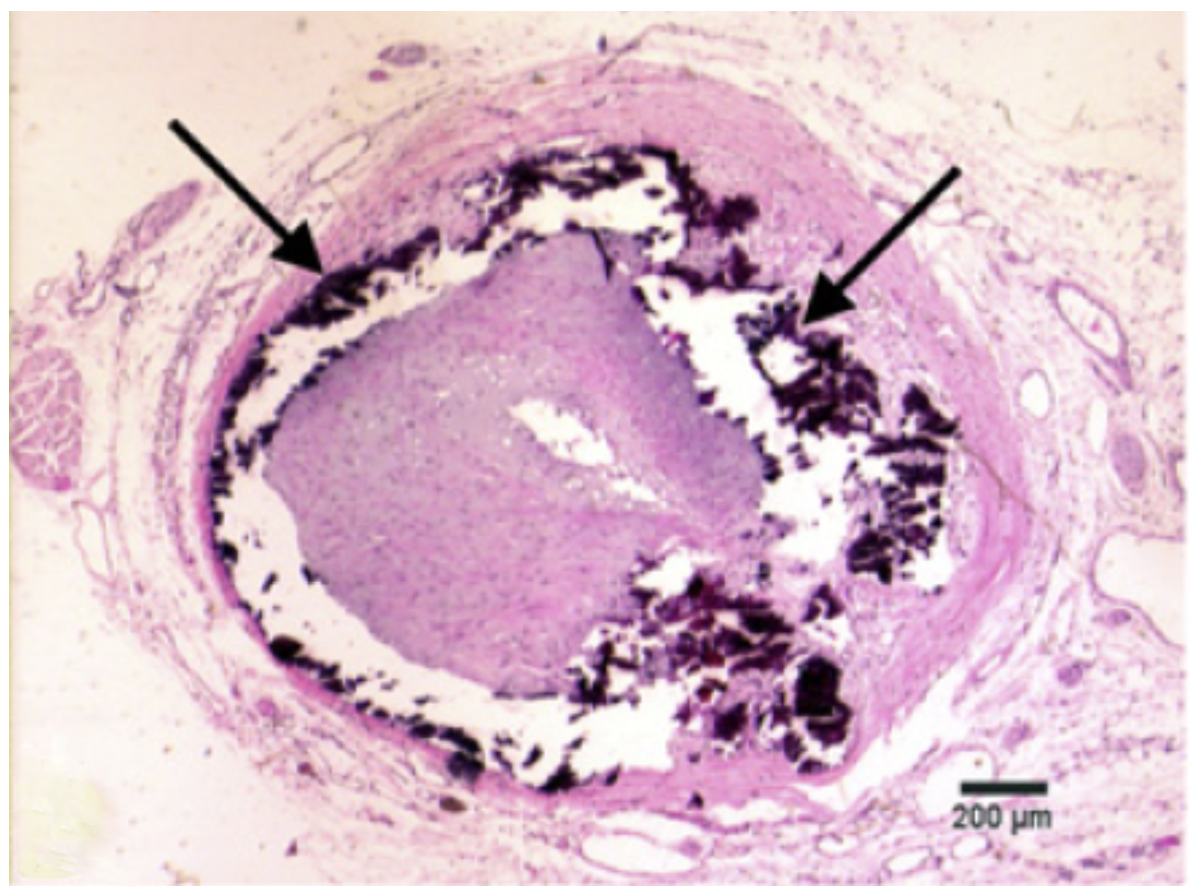 PXE and GACI represent the two extremes of the clinical spectrum
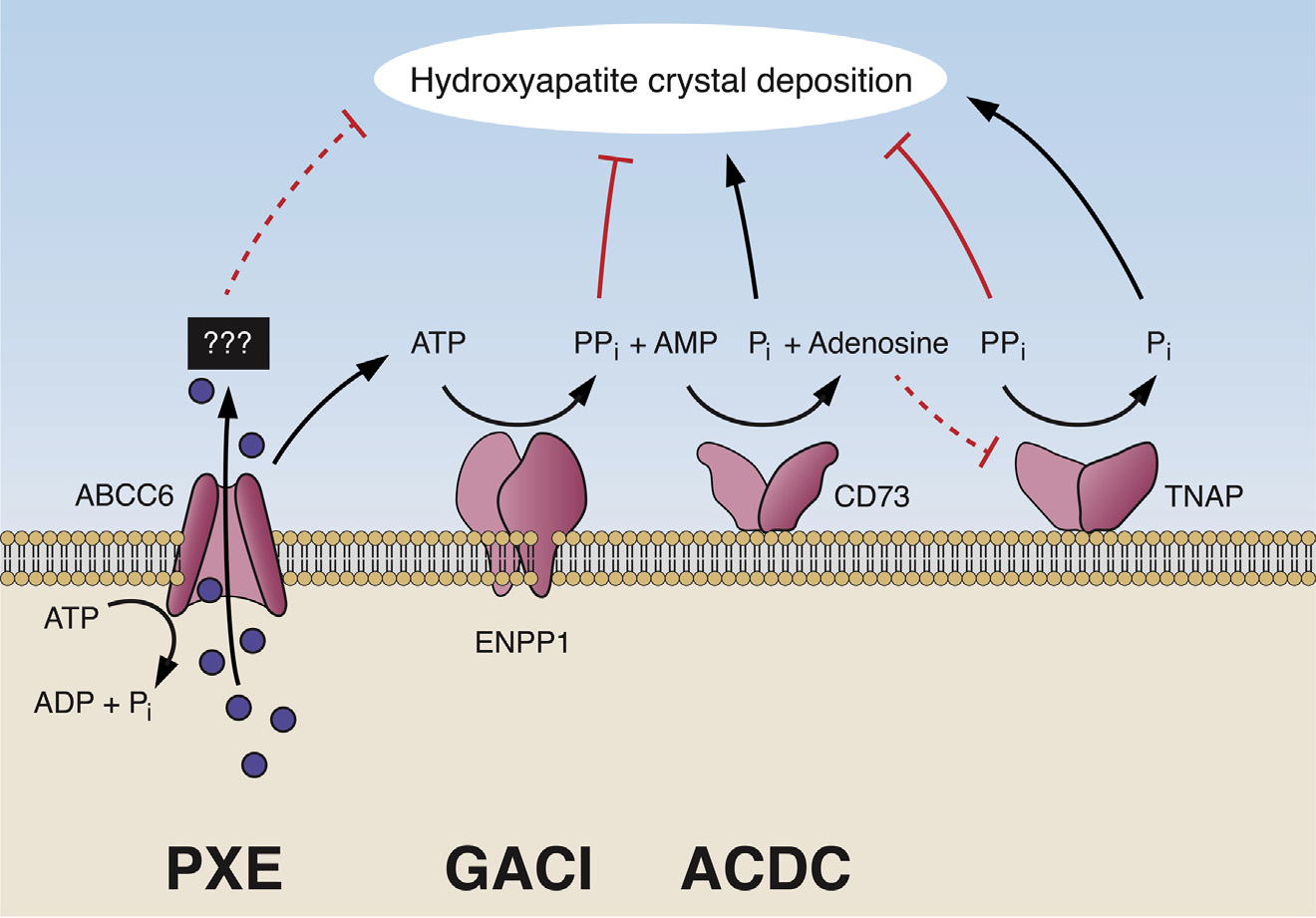 from the review: Li Q, Arányi T, Váradi A, 
Terry SF, Uitto J. J Invest Dermatol. 2016
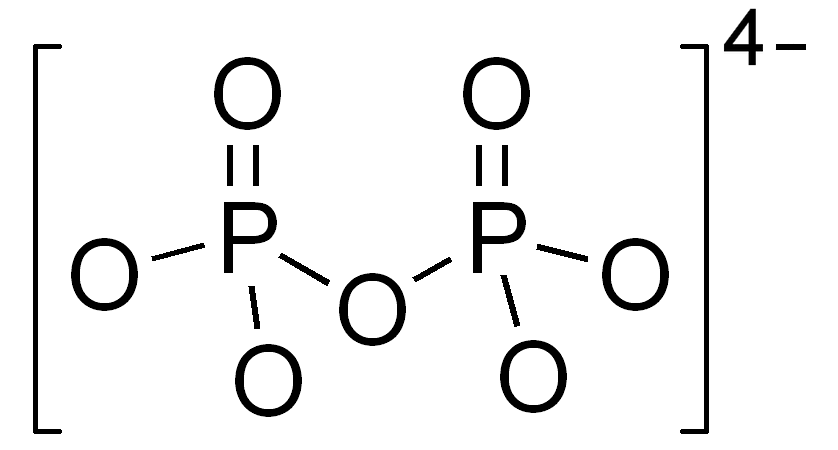 RESEARCH
TOWARD
THERAPY
Plasma PPi is low in PXE and in GACI
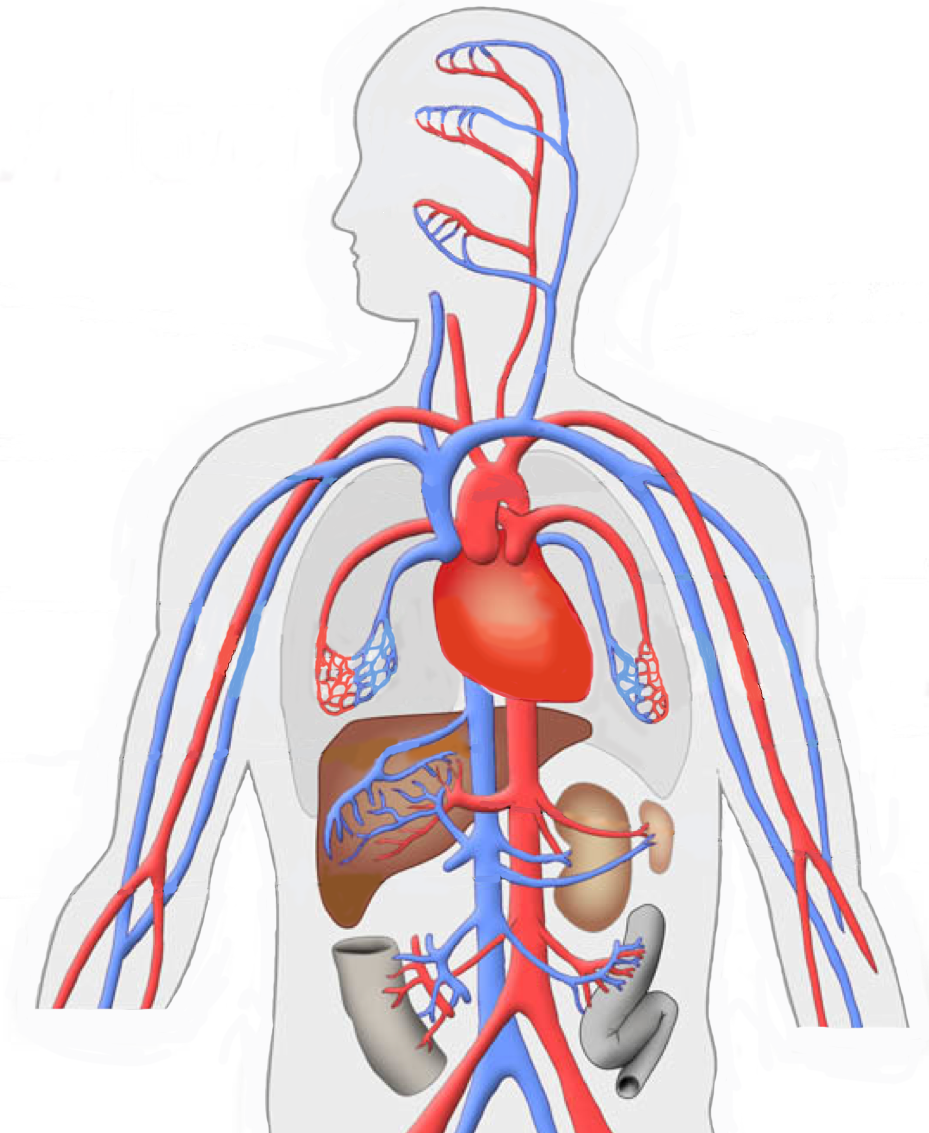 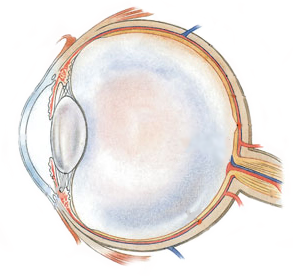 ABCC6, a long MRP
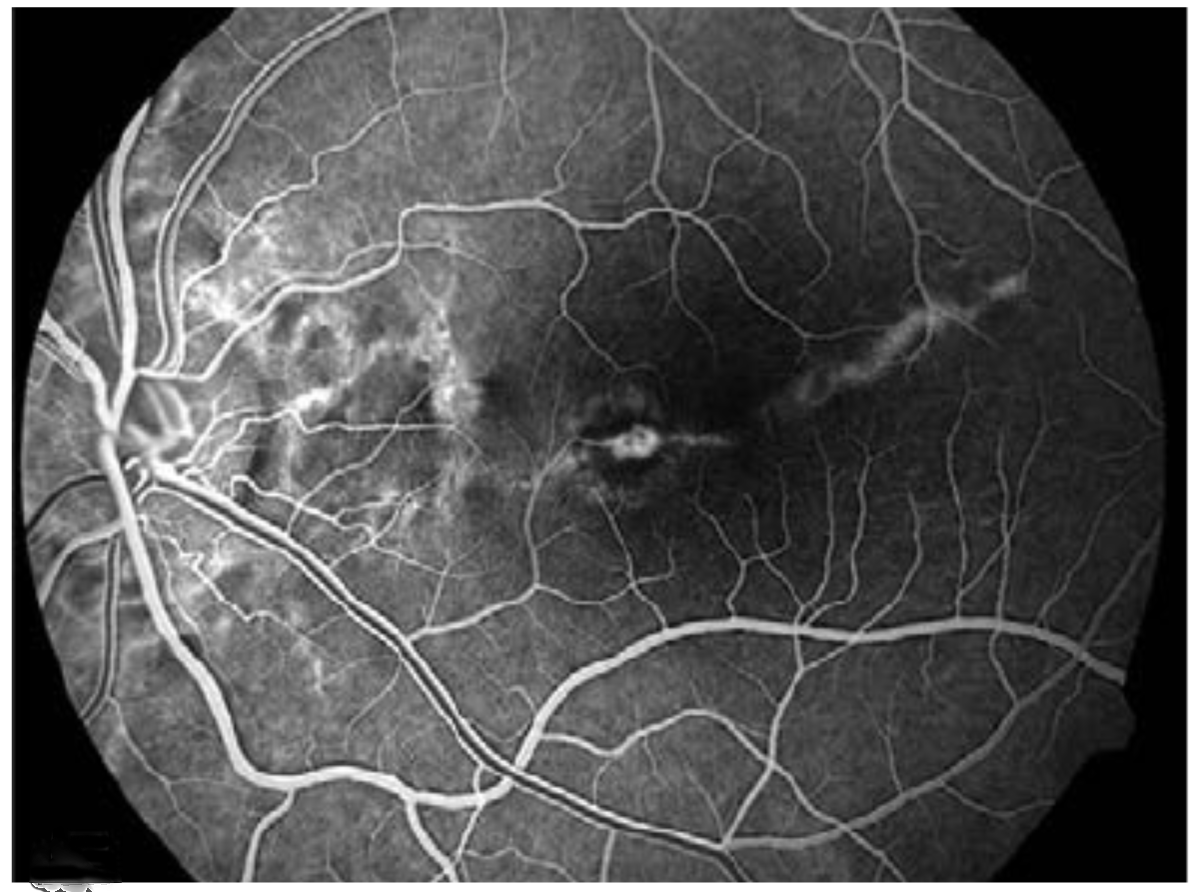 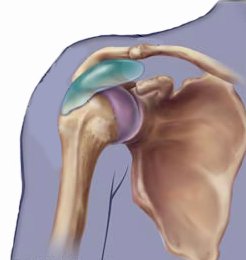 An organic aninon transporter (Iliás et al, 2002)
Large number of disease-causing missense mutations
Approx. 75% of patients are with at least one missense allele
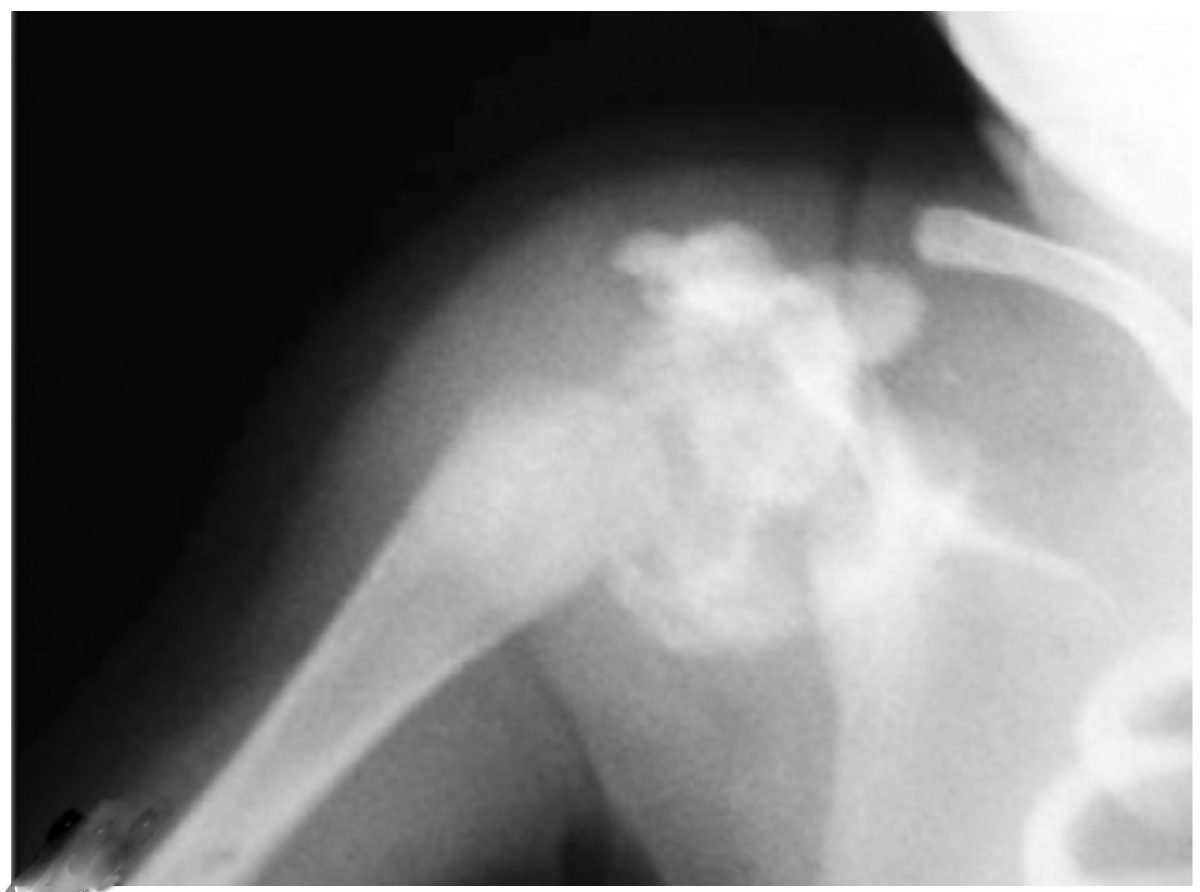 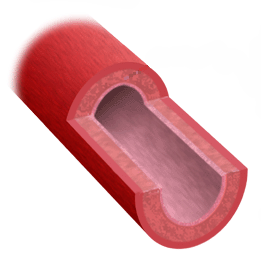 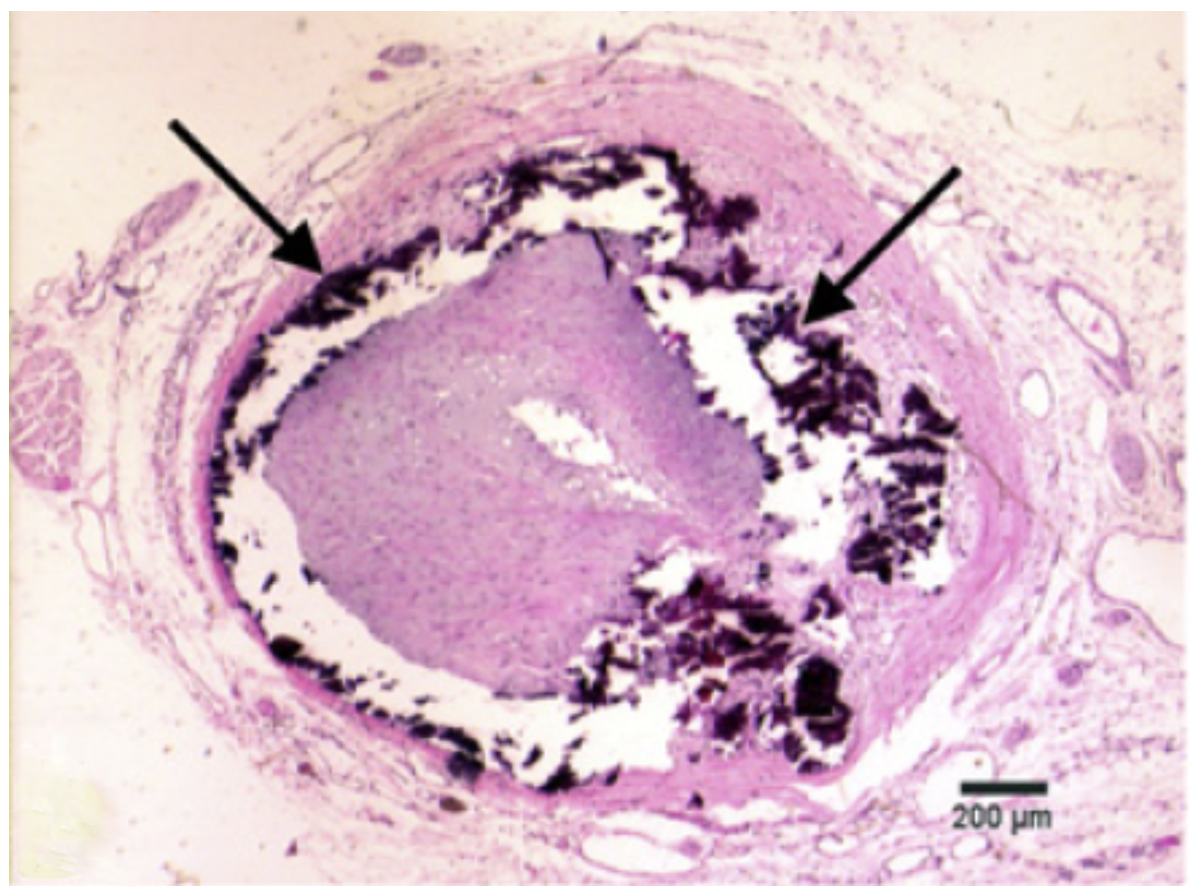 AIMS
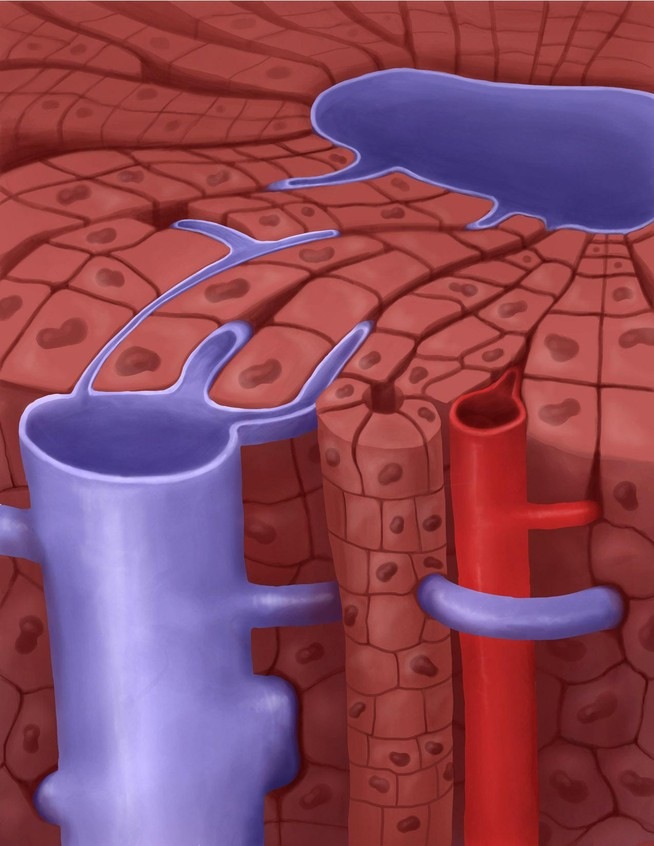 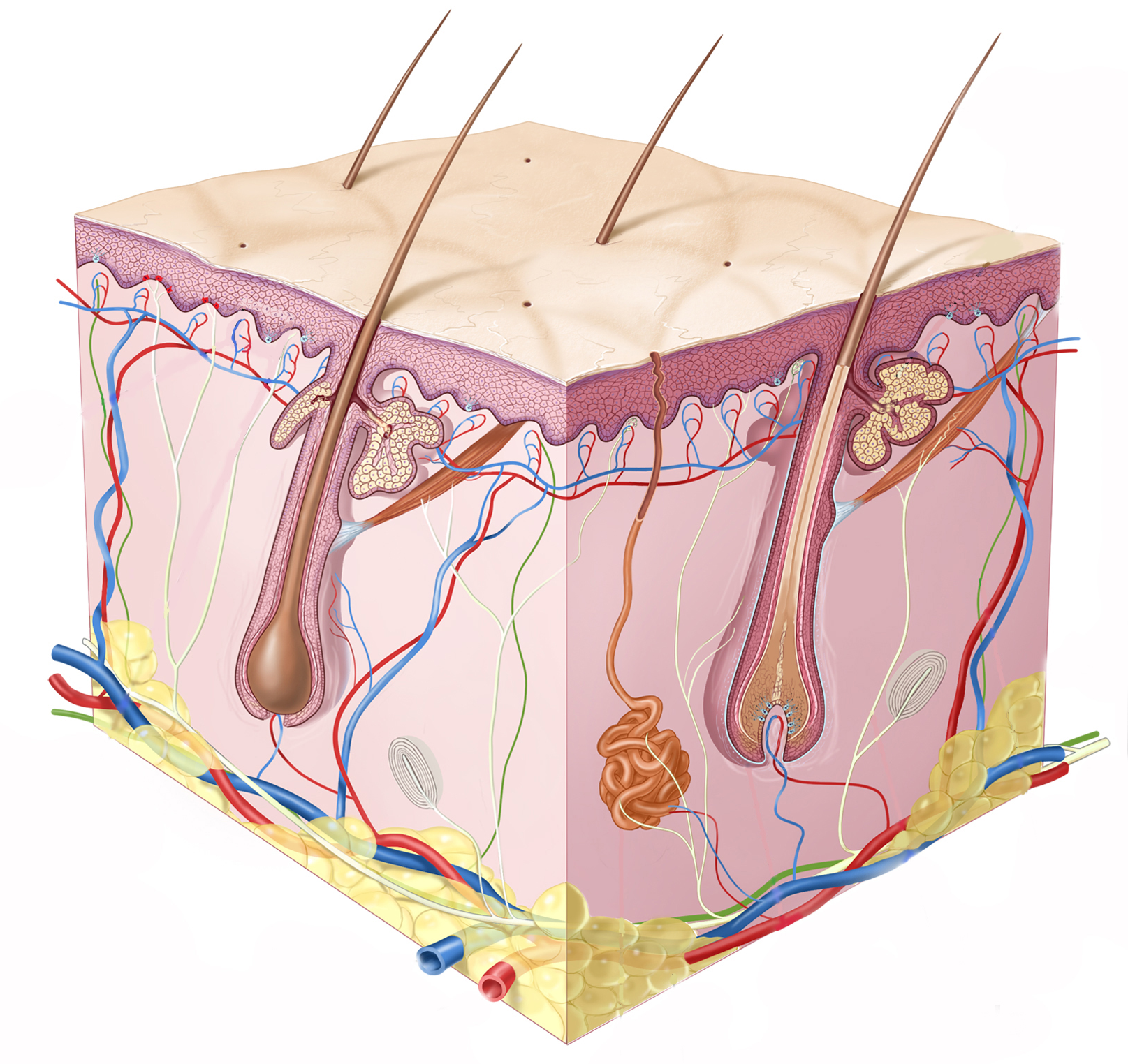 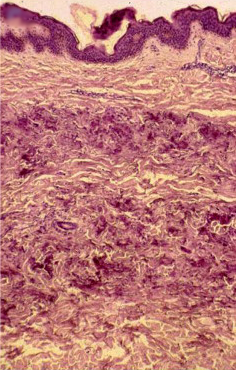 PXE
To identify mutations with preserved 
transport function but with challenged 
cellular localization
These mutations are candidates for 
pharmacological correction


…..Allele-specific therapy…..
Metabolic disease
Pomozi et al, (2013)
Circulation Research
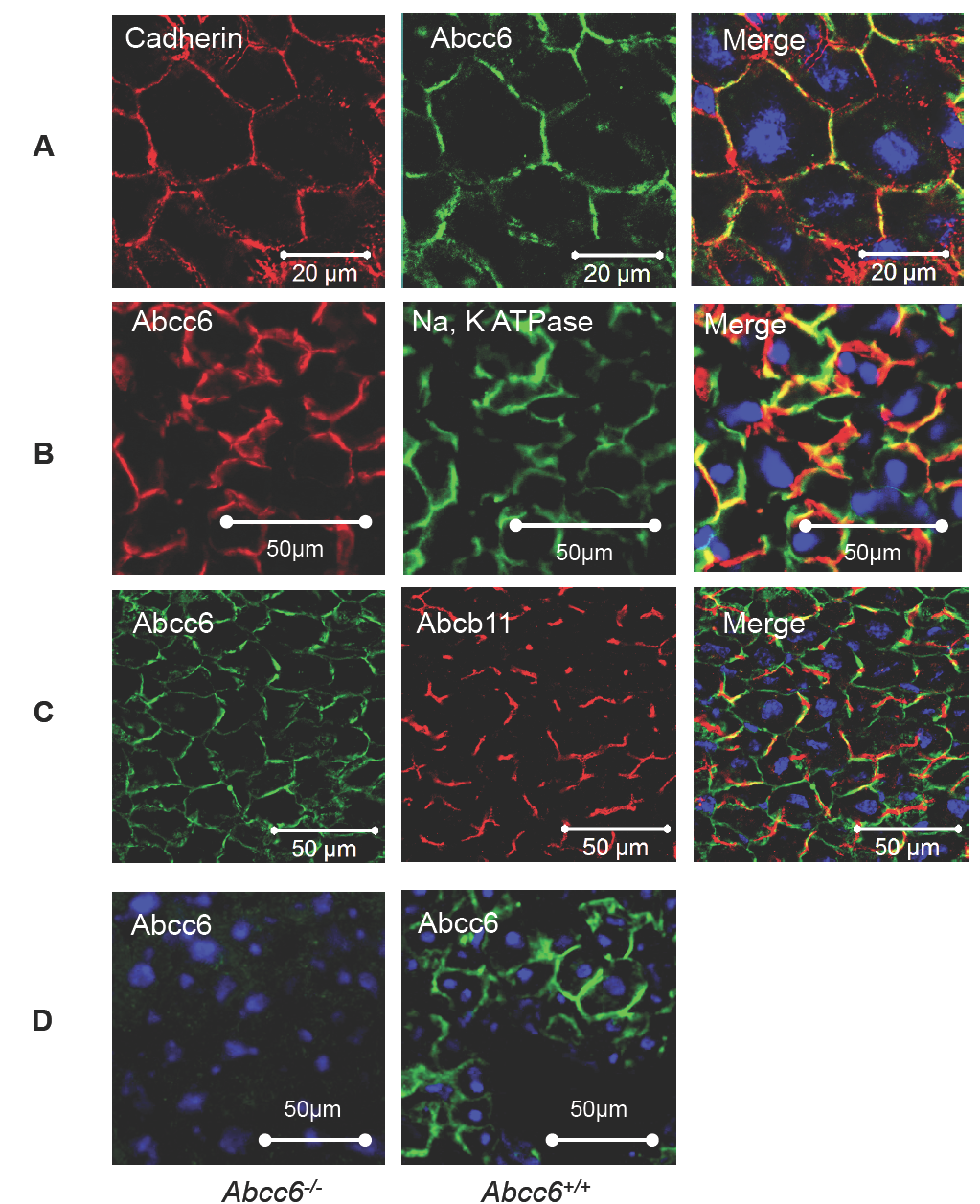 Frozen mouse and human liver 
sections
Colocalization with plasma 
mebrane marker cadherin, 
with basolateral PM marker
Na,K ATPase.
Anti-Abcb11 and the anti-Abcc6
antibodies clearly delineated 
the canalicular and the 
sinusoidal compartments, 
respectively.

Confocal 
image:
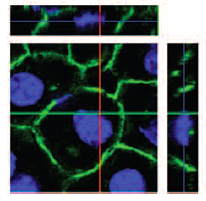 Clear basolateral 
plasma membrane 
localization
Cellular localization of hABCC6 mutants in mouse liver
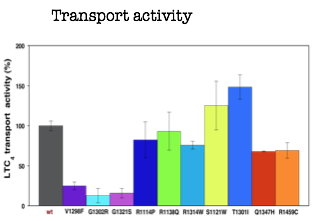 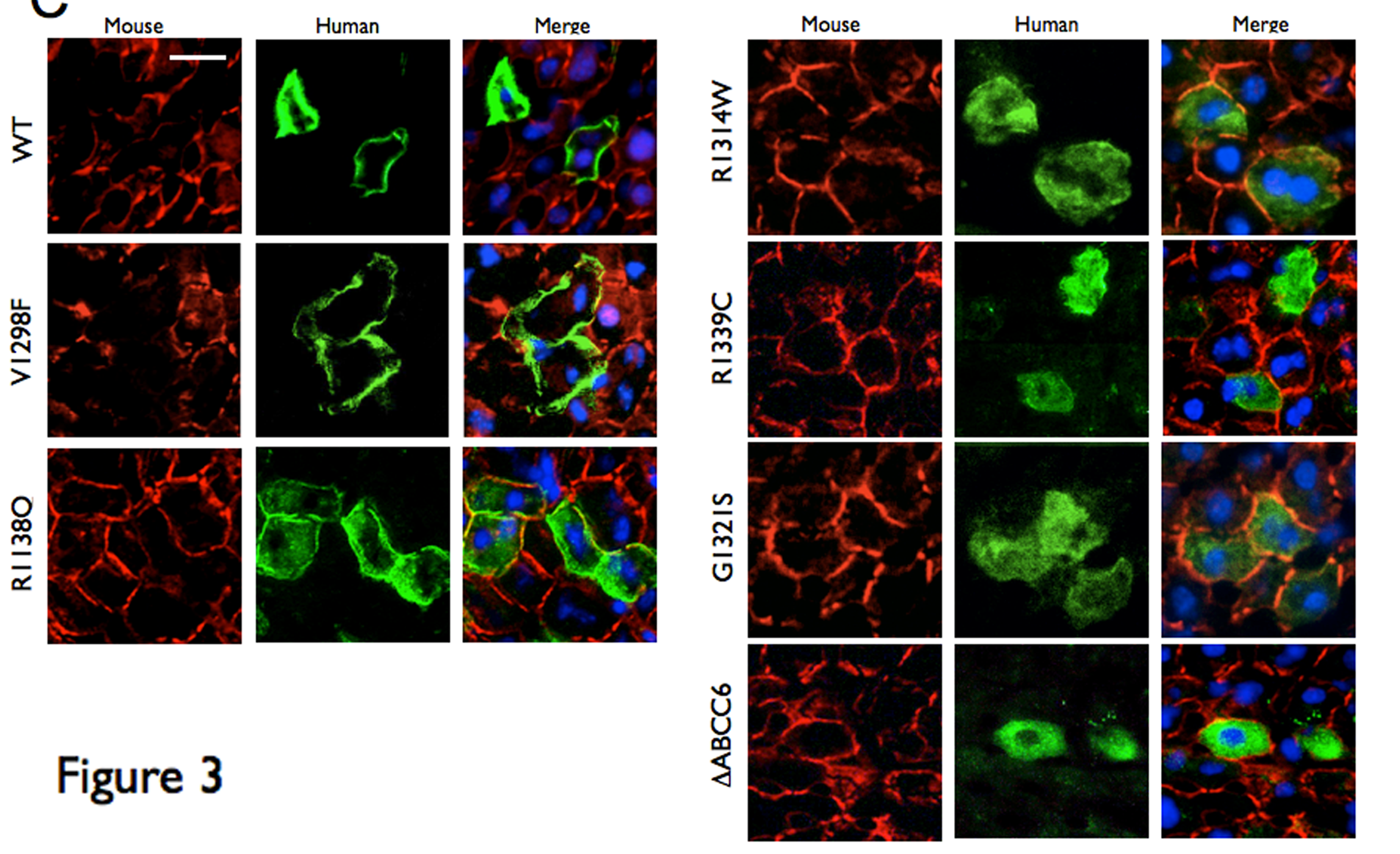 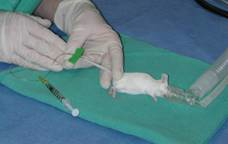 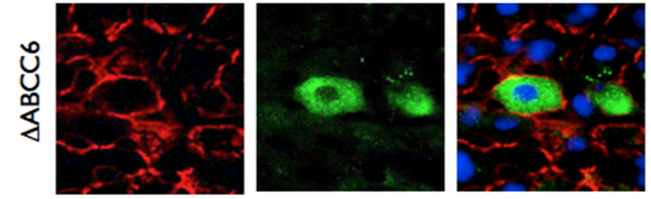 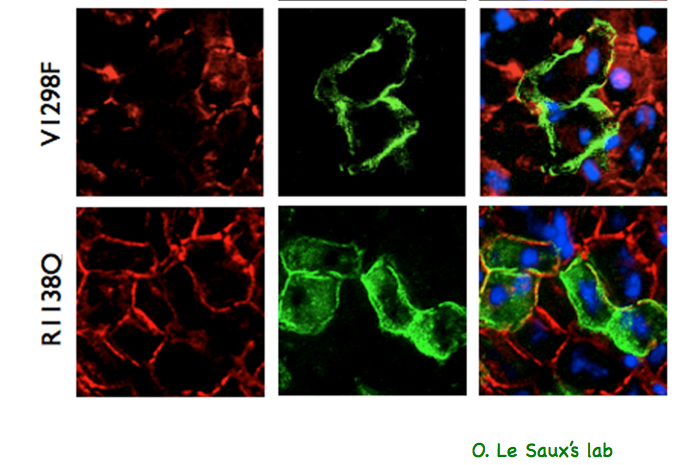 O. Le Saux’s lab
Improved plasma membrane localization
Pomozi et al (2014) 
 J.Invest.Dermatol.
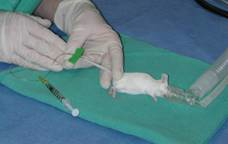 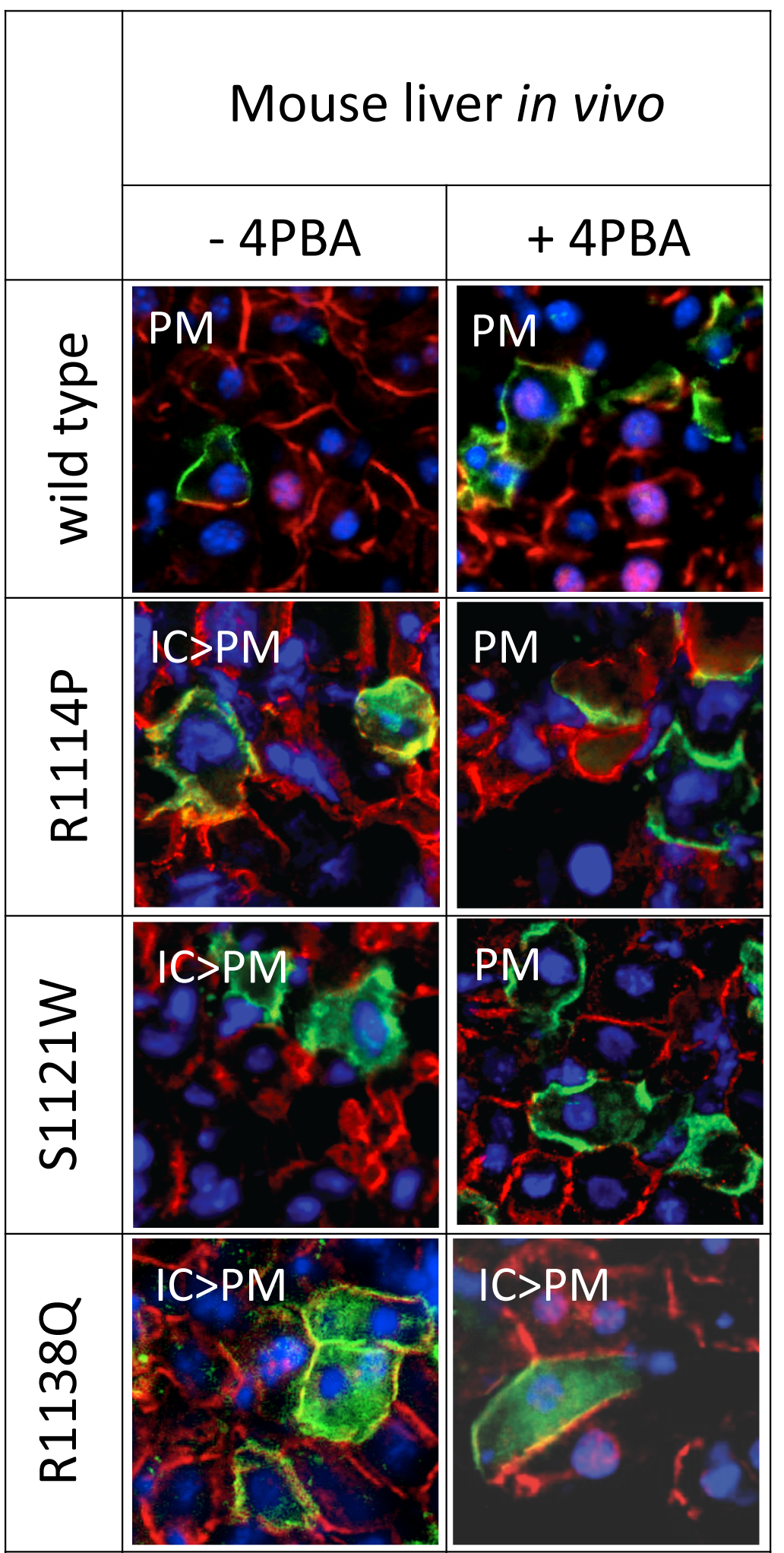 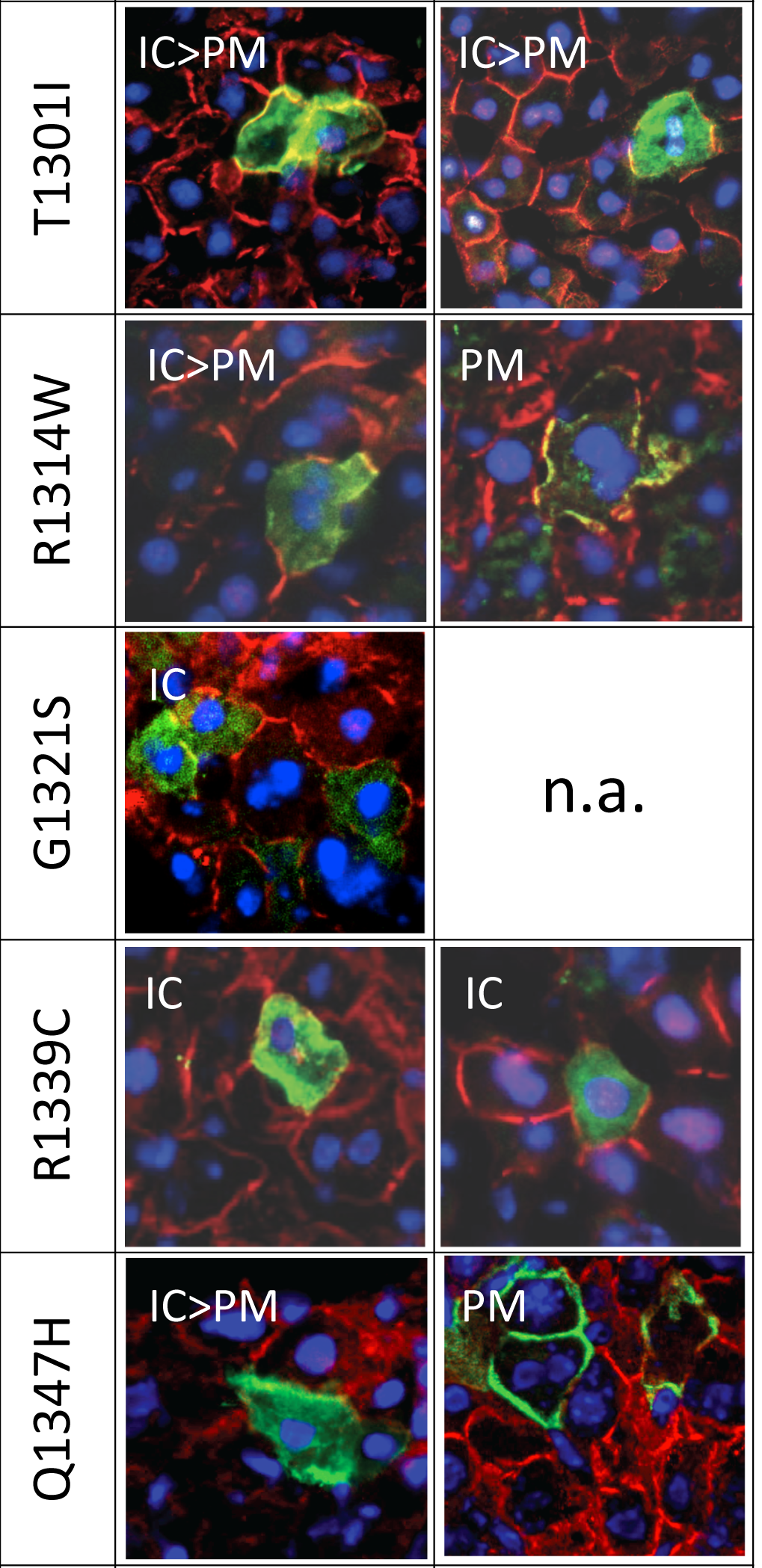 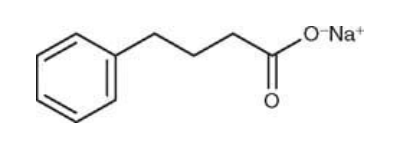 4-PBA
Approved by FDA for clinical use in urea cycle disorders and thalassemia.

A chemical chaperon inducing Hsp70 and Hsp90 and inhibiting Hsc70 and Aha1.
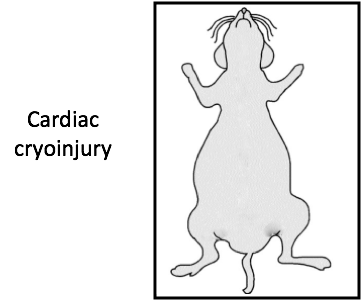 Fast approach to test  pysiological function
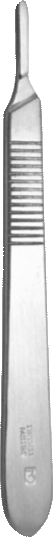 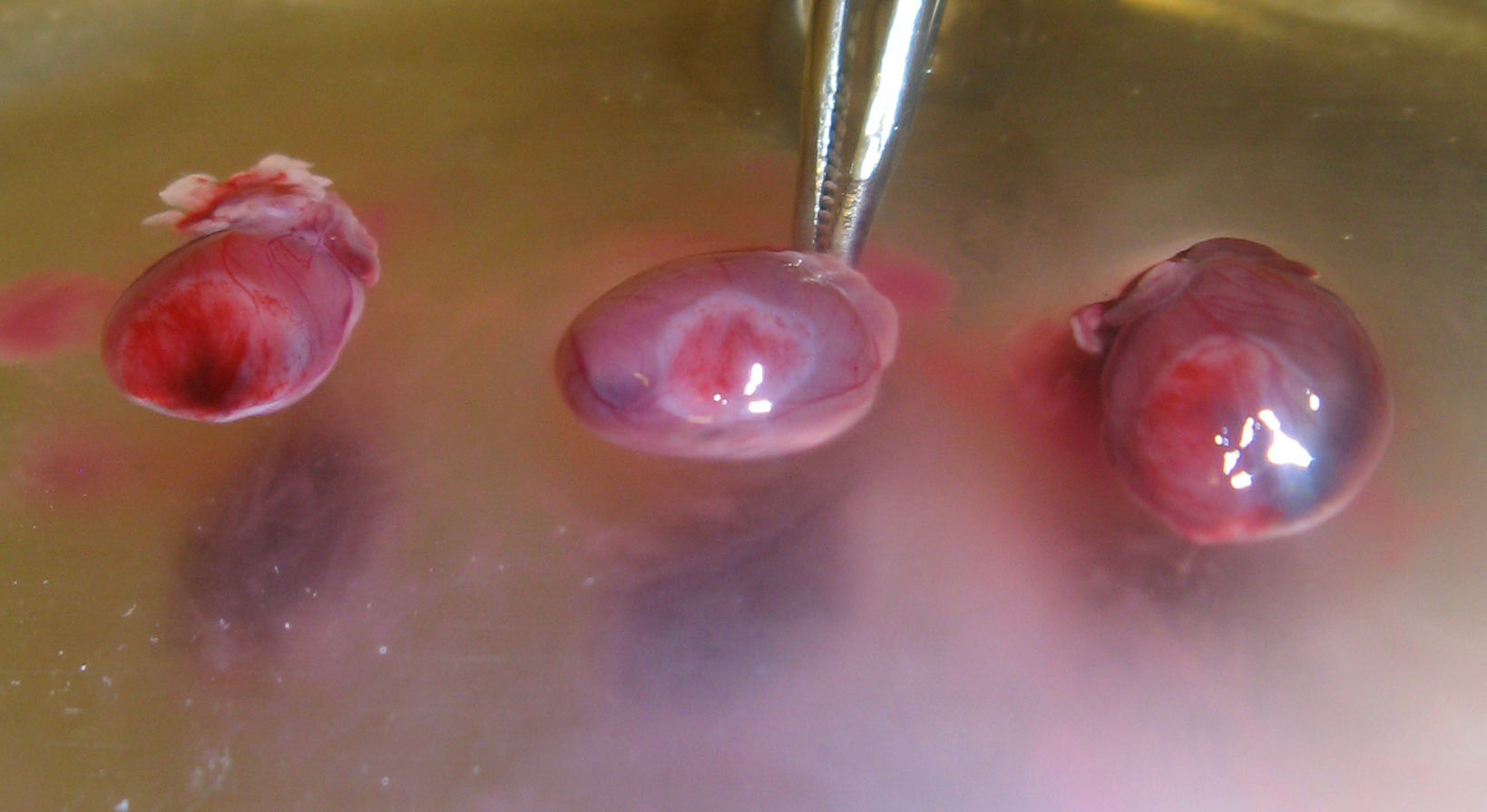 Dystrophic Cardiac Calcification DCC
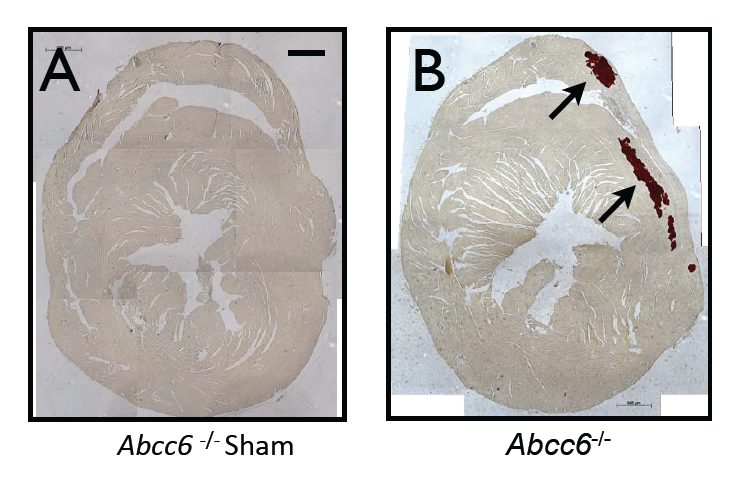 2            3         4
-
-
-
-
-
-
4-PBA
Can calcification be rescued?
- 4-PBA
no
ABCC6
ABCC6
wt
R1314W
Q1347H
R1114P
S1121W
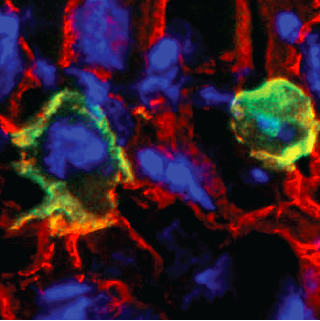 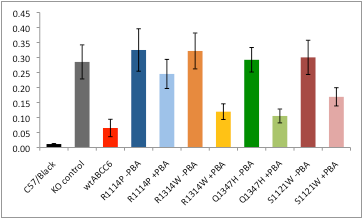 R1114P
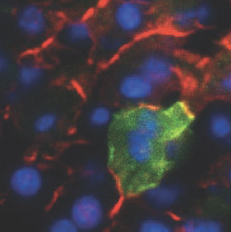 R1314W
Ca [mg/dl/g tissue]
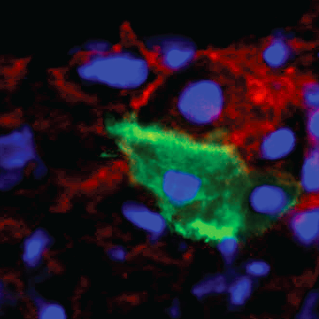 Q1347H
Abcc6-/-
Abcc6+/+
-
n=4
n=4
n=5
n=6
n=8
n=9
n=15
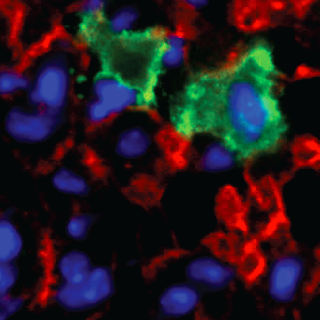 S1121W
Pomozi et al (2017) 
 J.Invest.Dermatol.
-
-
-
-
-
-
4-PBA
Can calcification be rescued?
- 4-PBA
+ 4-PBA
no
ABCC6
ABCC6
wt
R1314W
Q1347H
R1114P
S1121W
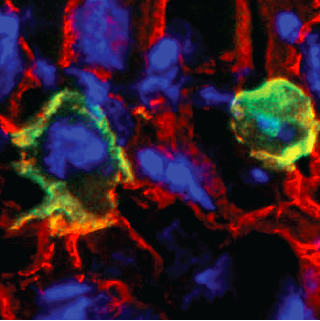 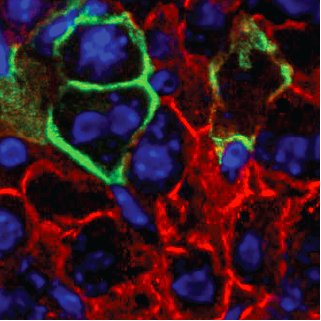 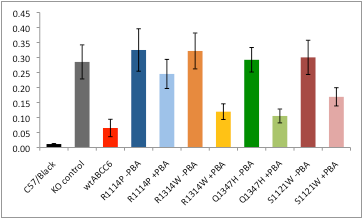 R1114P
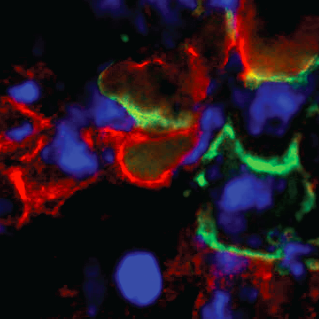 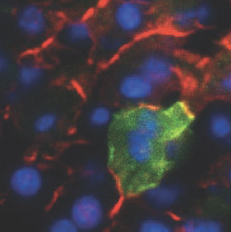 R1314W
Ca [mg/dl/g tissue]
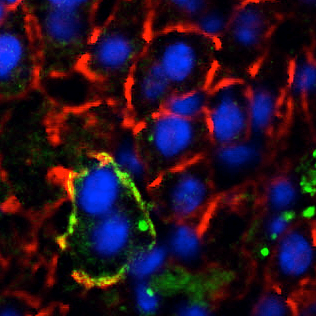 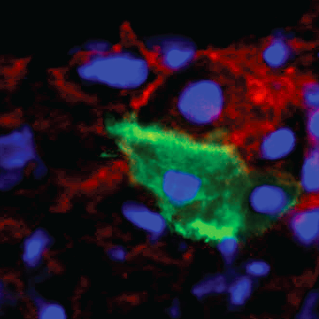 Q1347H
Abcc6-/-
Abcc6+/+
-
+
+
+
+
n=4
n=4
n=5
n=6
n=11
n=8
n=10
n=9
n=11
n=15
n=11
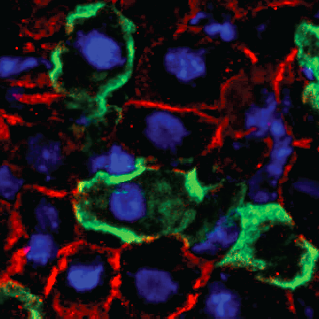 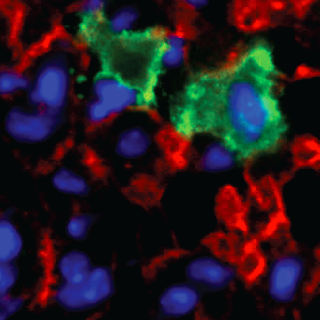 S1121W
YES!
-
-
-
-
-
-
4-PBA
Can calcification be rescued?
- 4-PBA
+ 4-PBA
no
ABCC6
ABCC6
wt
R1314W
Q1347H
R1114P
S1121W
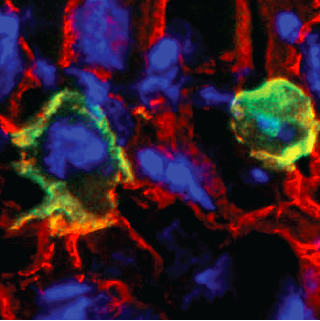 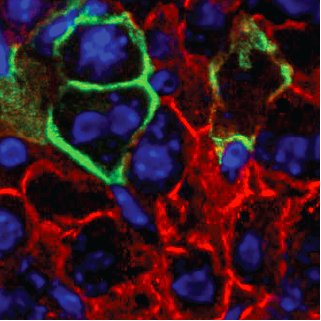 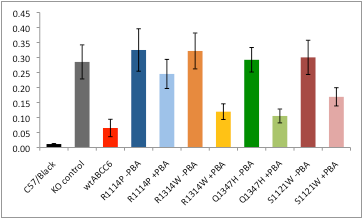 p<0.05
p<0.005
P<0.05
p<0.05
R1114P
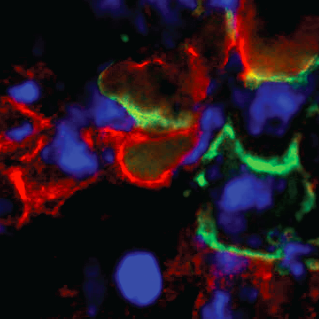 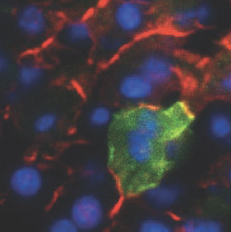 R1314W
Ca [mg/dl/g tissue]
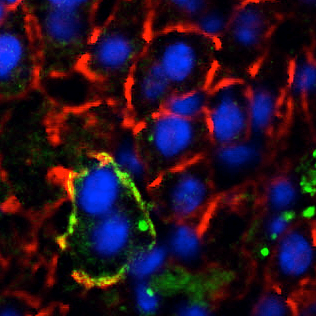 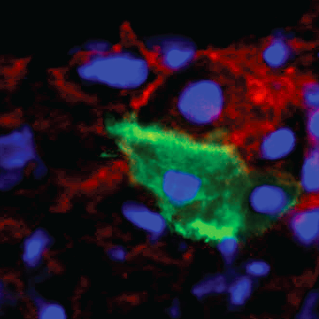 Q1347H
Abcc6-/-
Abcc6+/+
-
+
+
+
+
n=4
n=4
n=5
n=6
n=11
n=8
n=10
n=9
n=11
n=15
n=11
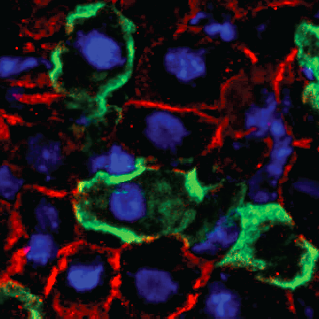 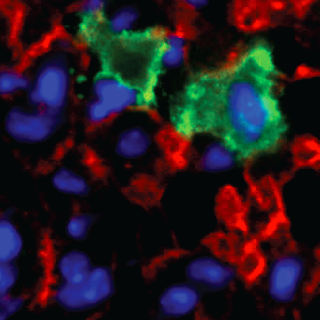 S1121W
Pomozi et al (2014 and 2017) 
 J.Invest.Dermatol.
Good 					    news
SUMMARY/1
We can “cure” calcification in mice!
We developed a suitable preclinical model.
75% of PXE patients are with at least one missense allele!
What I showed here might be the basis of a feasible allele-specific therapeutic solution in PXE  (“repurposing” use of PBA).
Based on our results a clinical trial is planned in Angers, France PXE Center
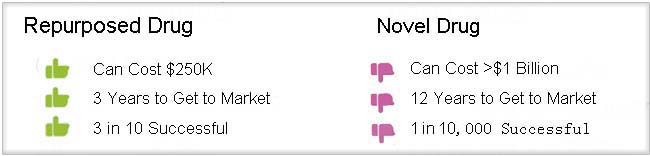 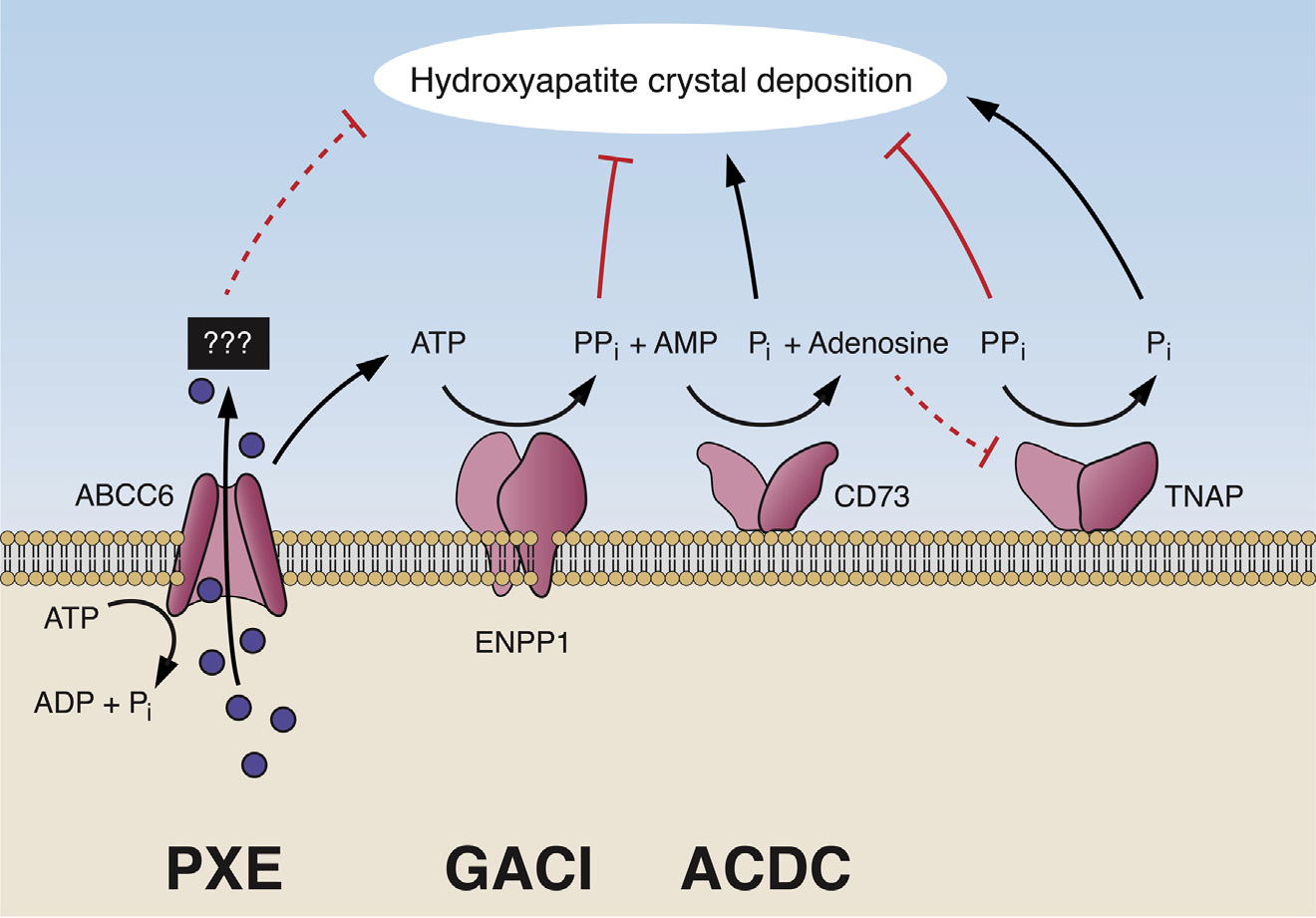 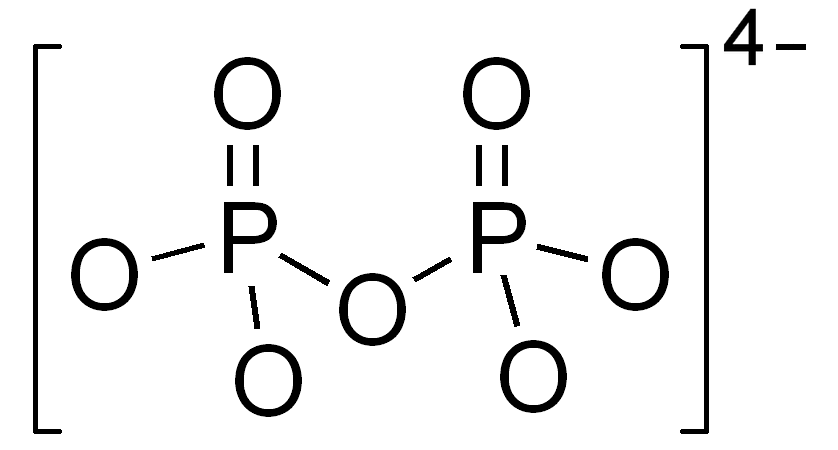 A TRIVIAL SOLITION
is to normalize plasma PPi 
level:
ORAL PPi SUBSTITUTION
as therapy?
Plasma PPi is low in PXE and in GACI
from the review: Li Q, Arányi T, Váradi A, Terry SF, Uitto J.
J Invest Dermatol. 2016 136: 550-6
Oral bioavailability

Is PPi substitution therapy possible?

As life-long treatment is necessary, the preferred route of administration would be oral.

HOWEVER
„…pyrophosphate has to be injected as it is ineffective orally 
because of hydrolytic destruction within the gut…“
Orriss, IR., Arnett, TR., Russell, RG. Pyrophosphate: a key inhibitor of mineralisation. Curr Opin Pharmacol. 28, 57-68 2016.
„However pyrophosphate is not active when given orally…“
Francis, MD, Russell R. G. G and Fleisch,H. Diphosphonates Inhibit Formation of Calcium Phosphate Crystals in vitro and Pathological Calcification in vivo Science, 165, 1264-1266 1969
NO!
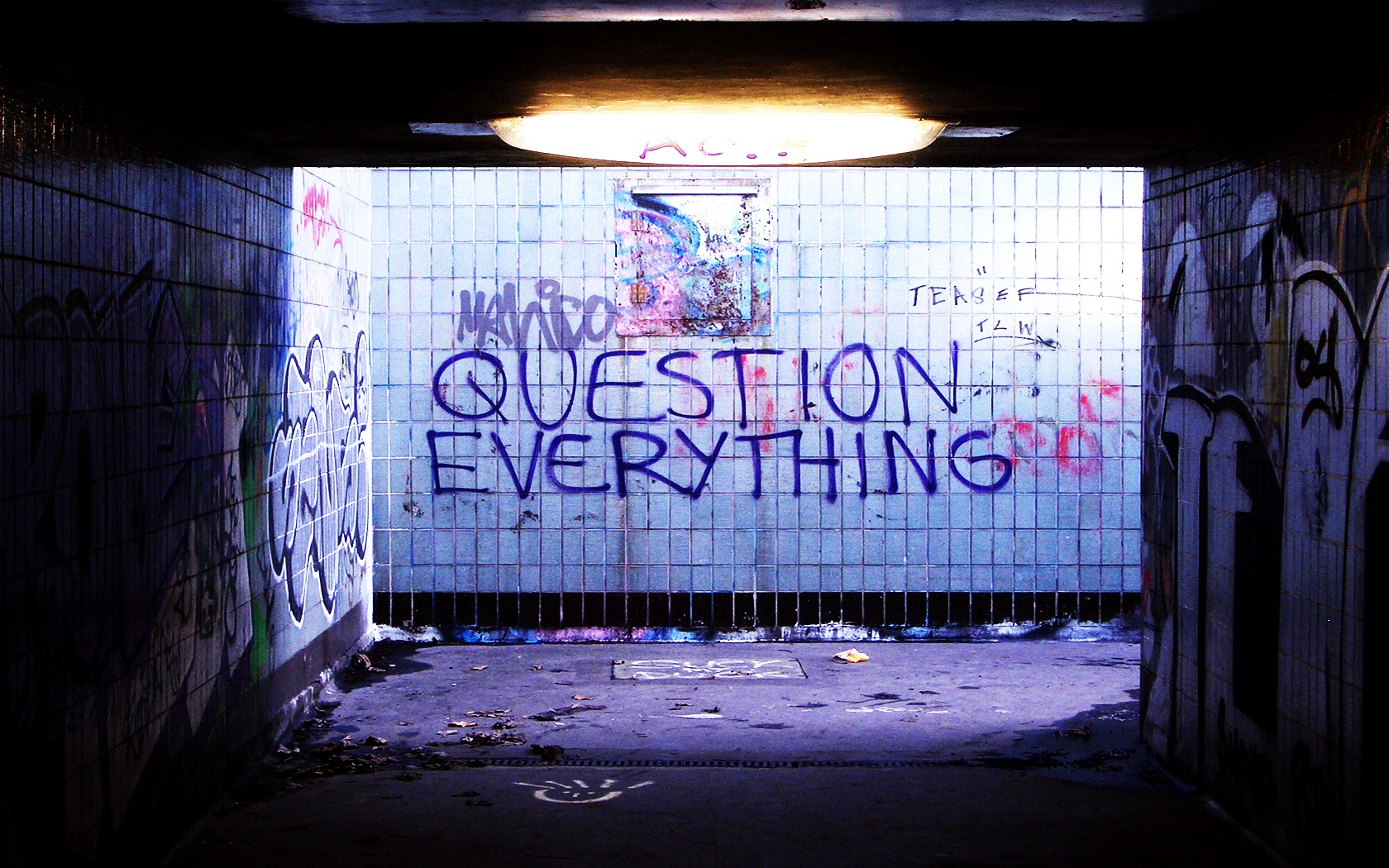 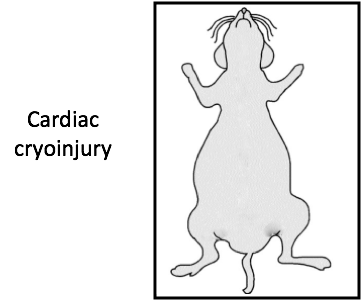 Fast approach to test  pysiological function
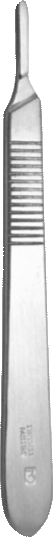 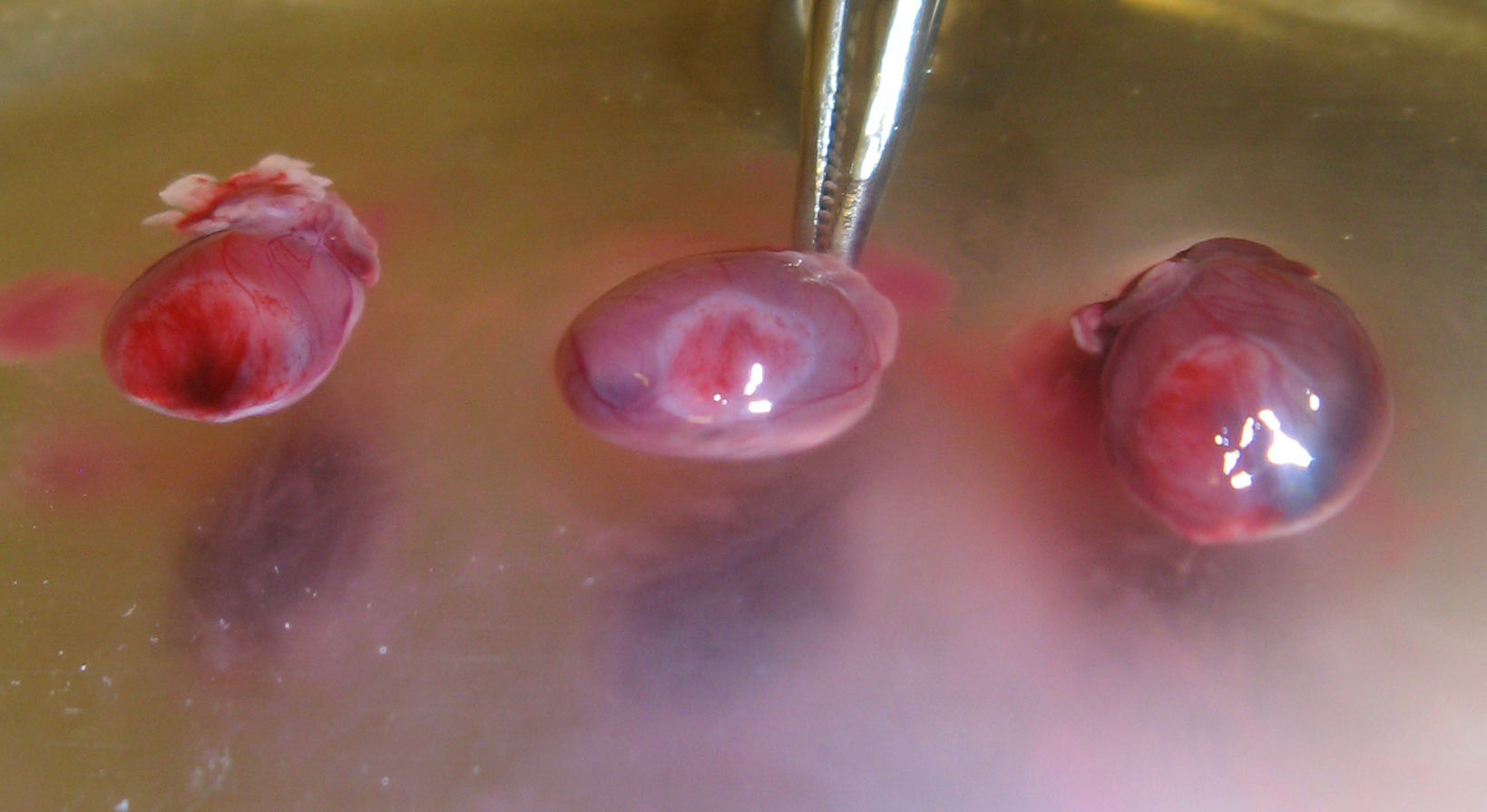 Dystrophic Cardiac Calcification DCC
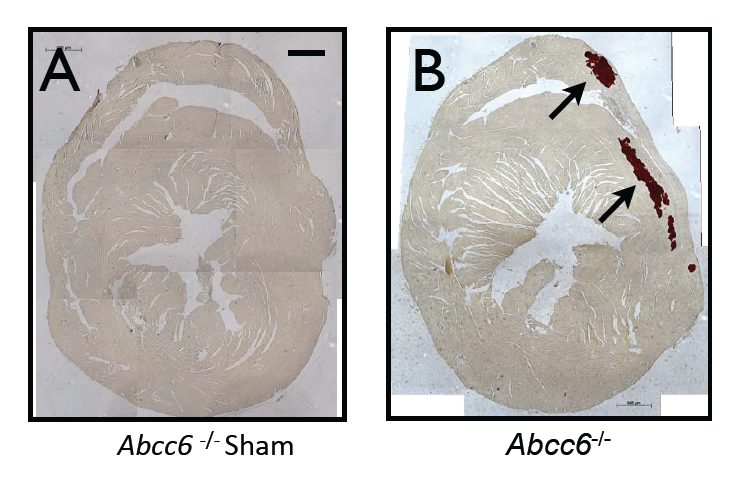 2            3         4
Alizarin Red staining for calcium
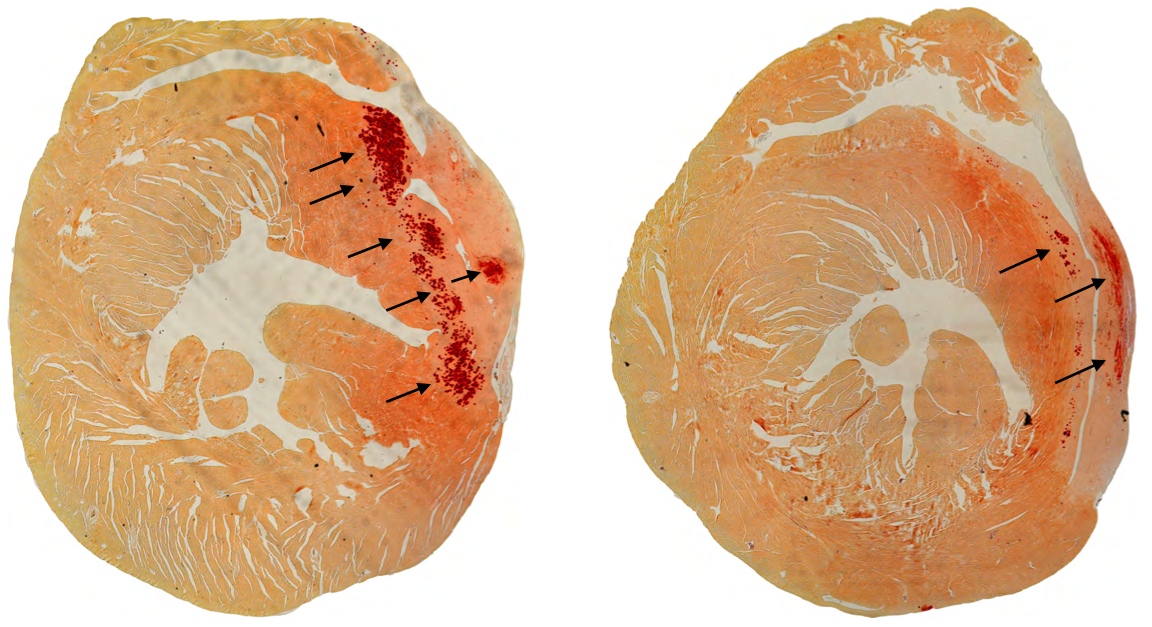 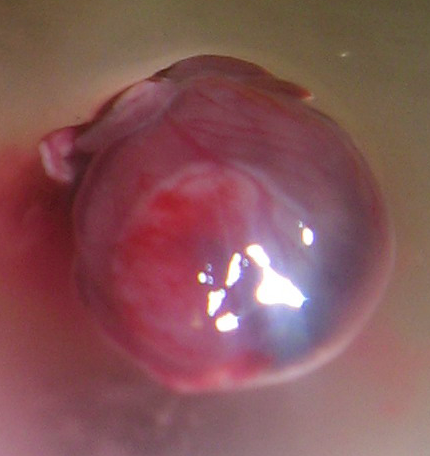 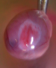 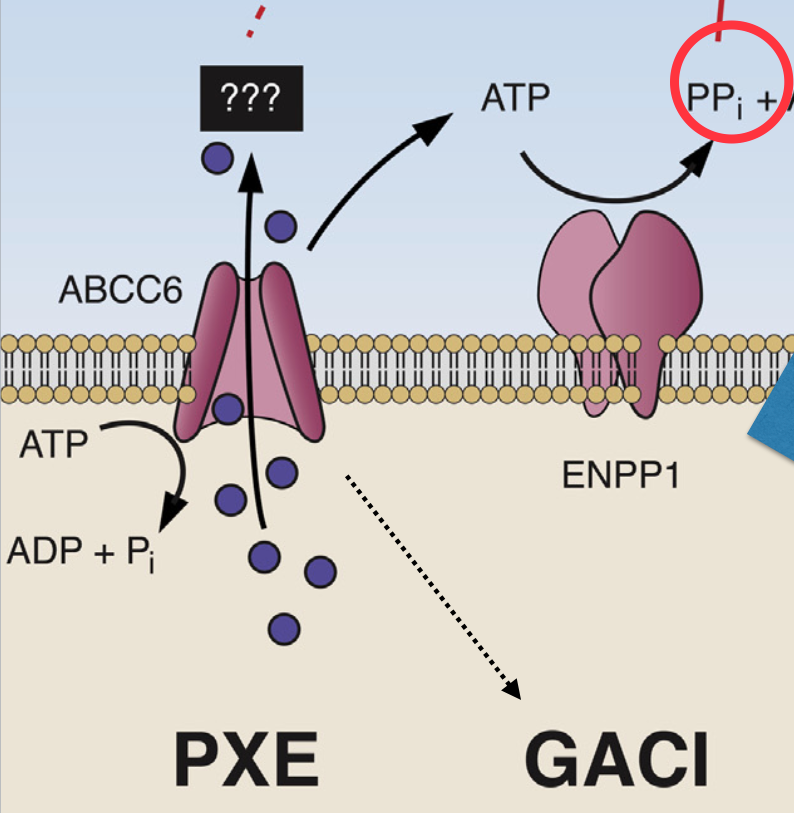 Oral PPi attenuates the provoked calcification of heart in Abcc6-/- mice
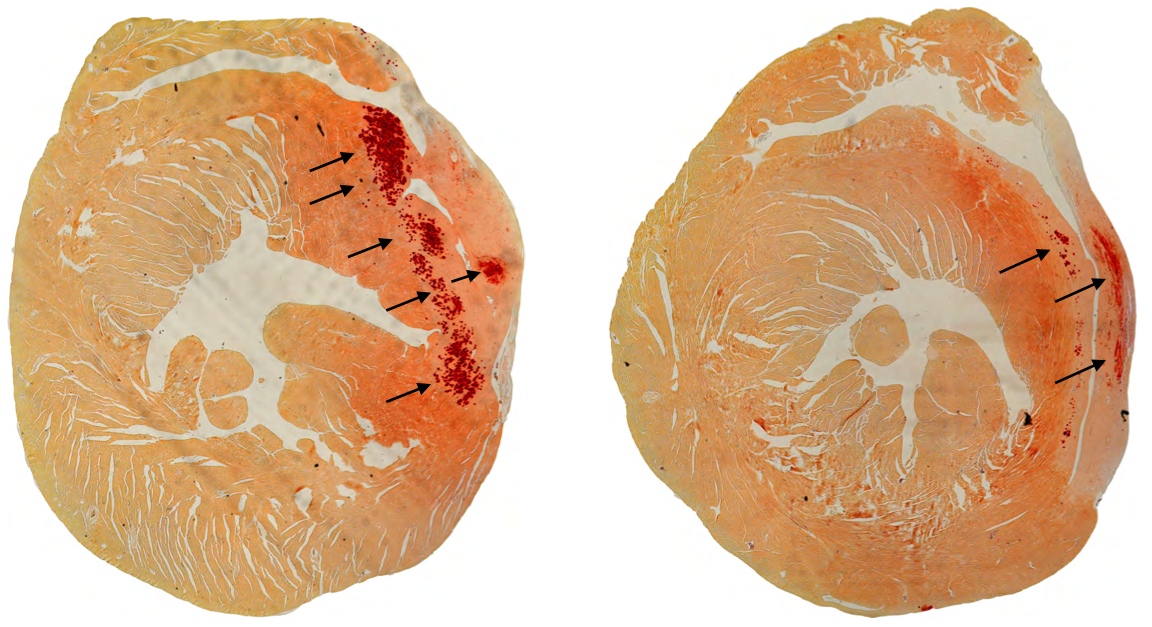 10mM PPi
*
*
untreated
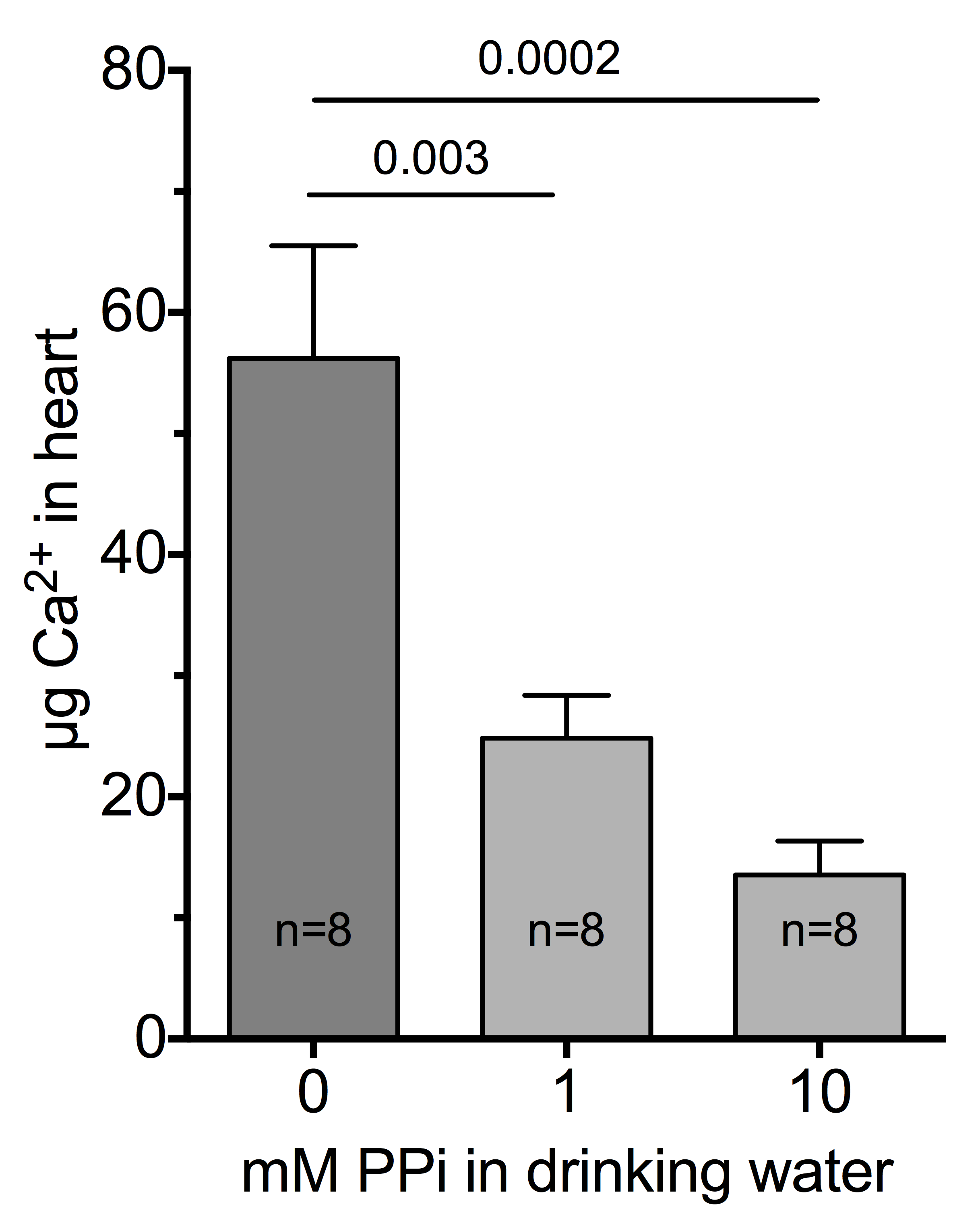 Dedinszki et al, 2017, EMBO Mol.Medicine
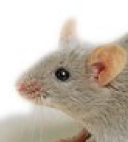 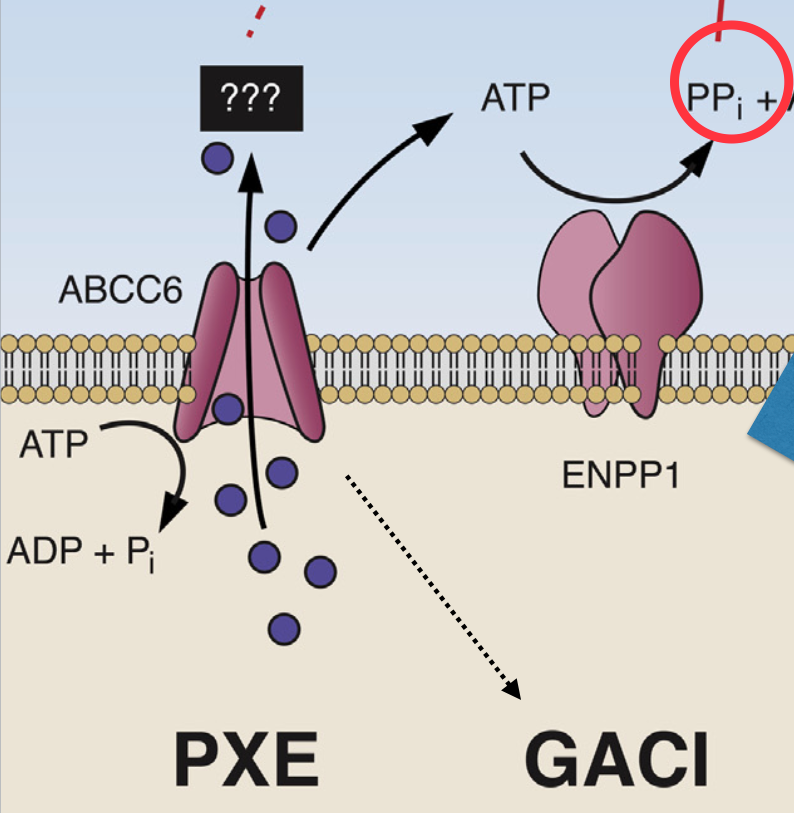 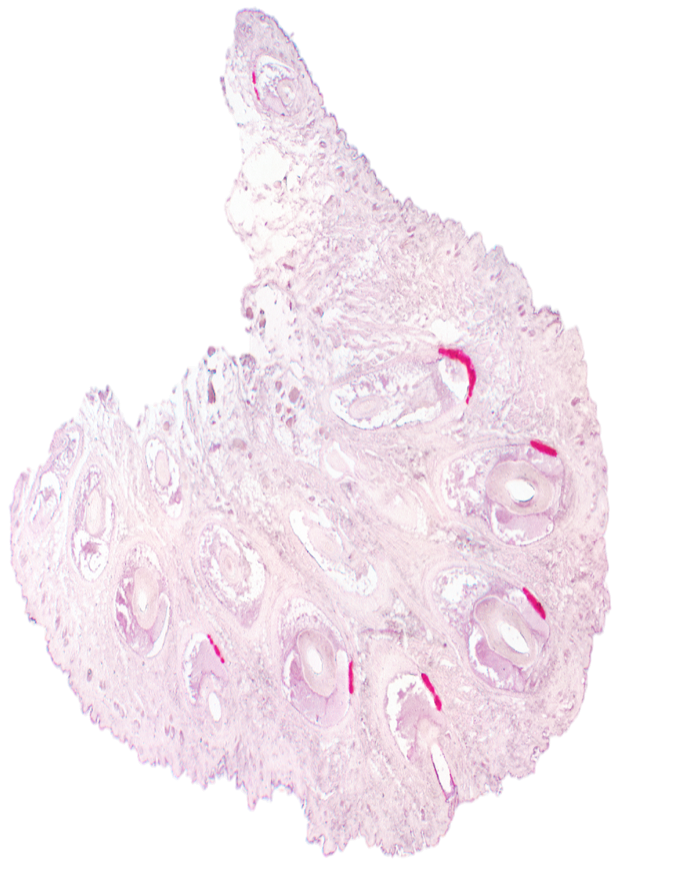 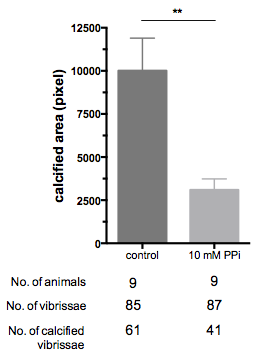 Oral PPi attenuates the spontaneous hair capsule calcification of vibrissae  in 
Abcc6-/- mice
control
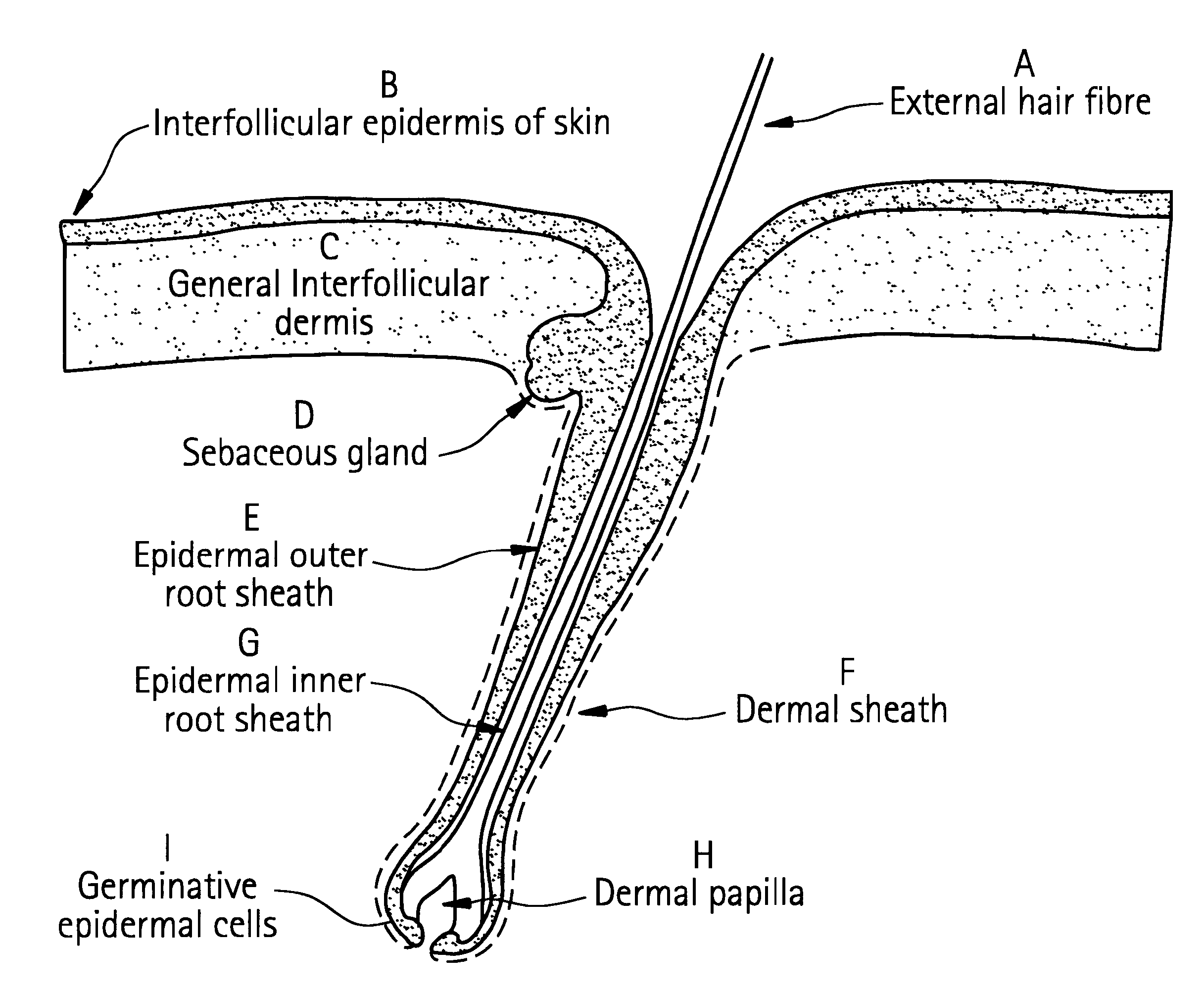 Abcc6-/-  mice were kept on 10mM PPi (in drinking water) starting at age 3 weeks (after weaning) until they were 22 weeks old. The control group was drinking tap water.
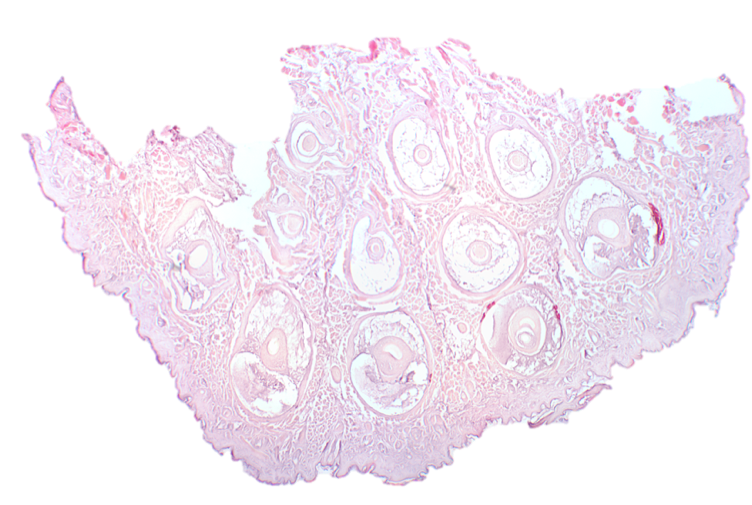 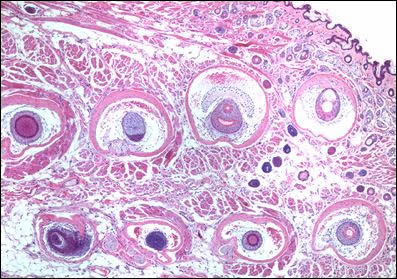 10 mM
PPi
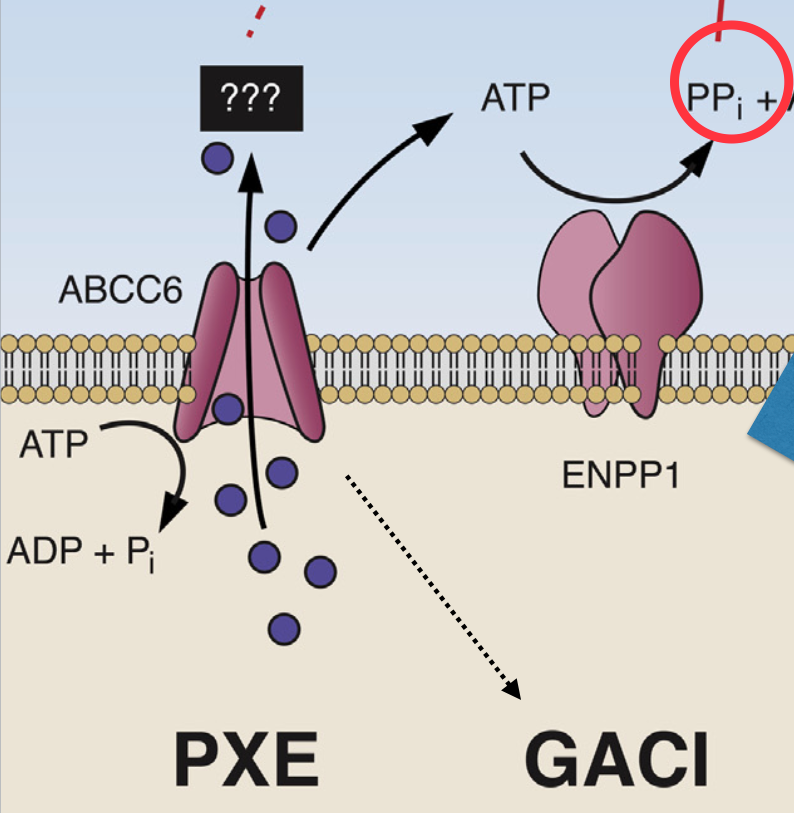 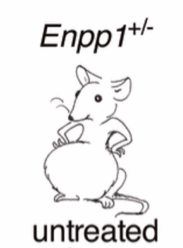 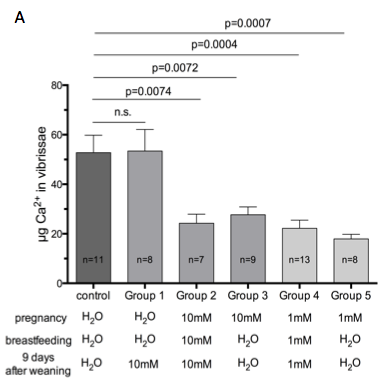 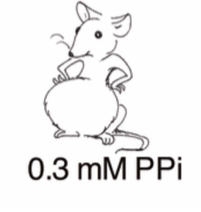 Oral PPi treatment during pregnancy attenuates the hair capsule calcification of vibrissae  in 
Enpp1-/- mice
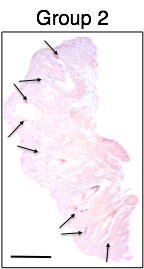 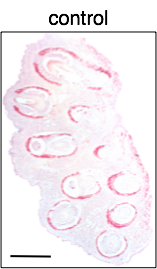 Dedinszki et al, 2017, EMBO Mol.Medicine
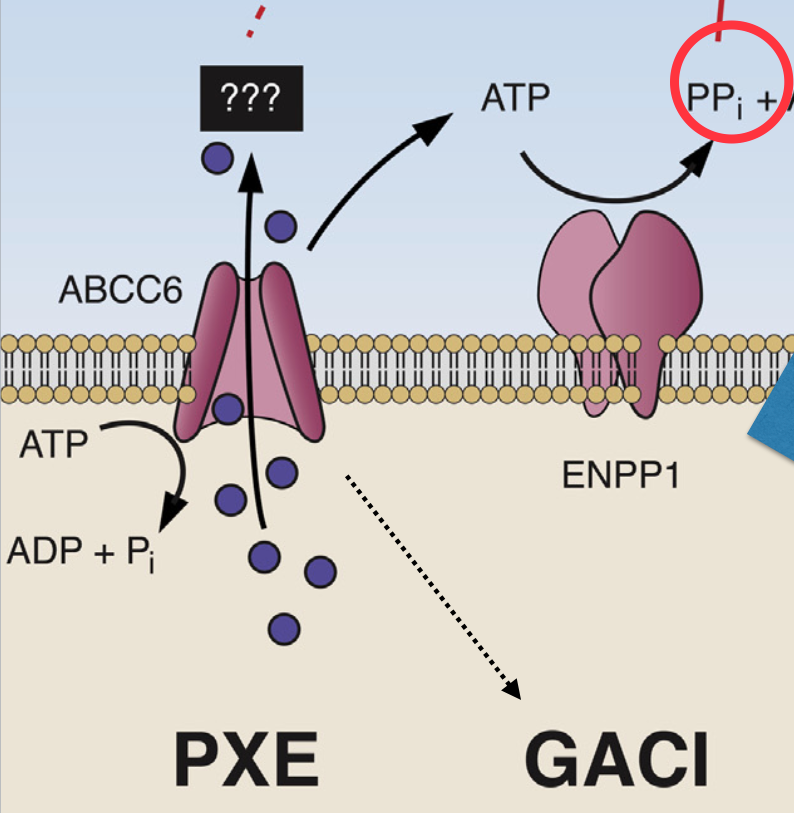 Kidney arteries
Oral PPi treatment during pregnancy
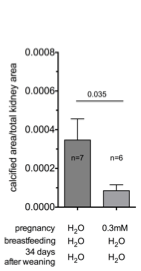 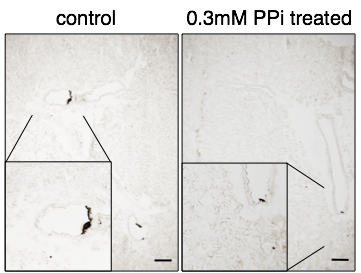 Dedinszki et al, 2017, EMBO Mol.Medicine
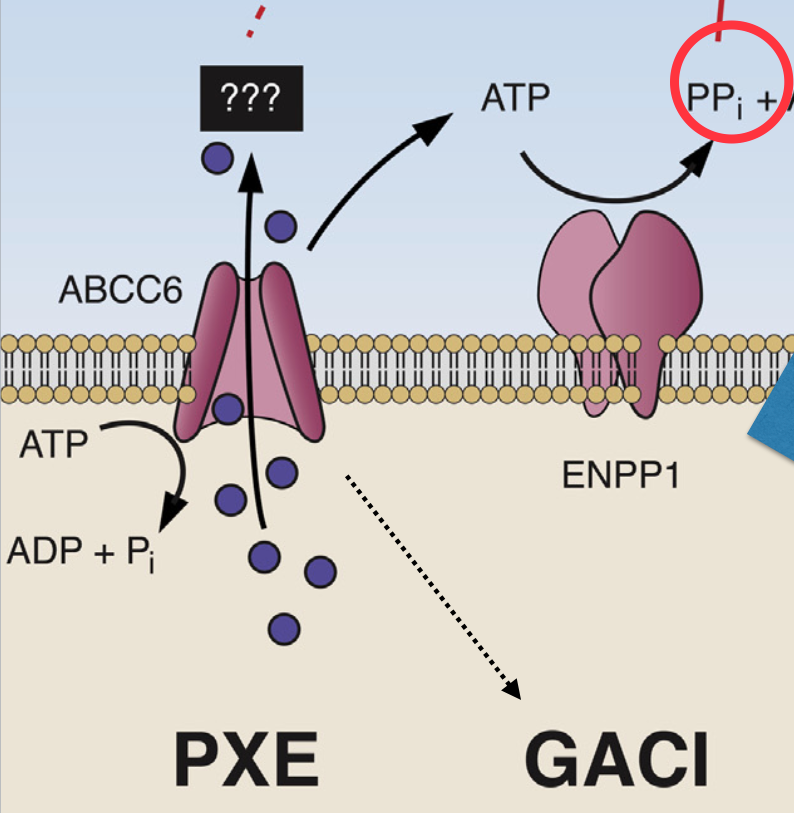 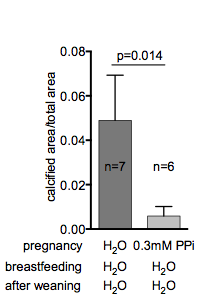 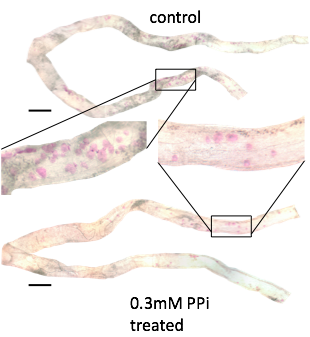 Hind limb arteries
Oral PPi treatment during pregnancy
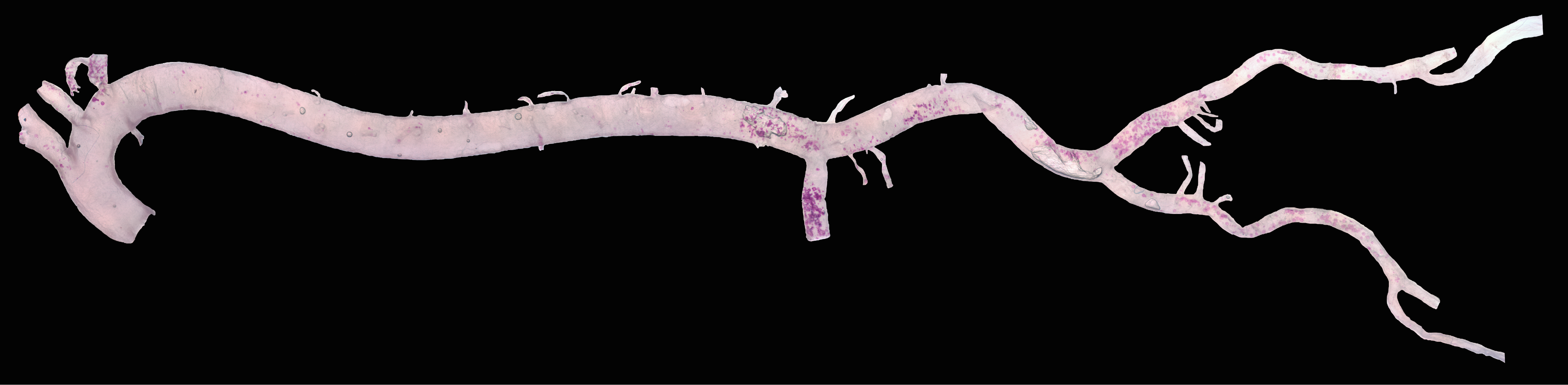 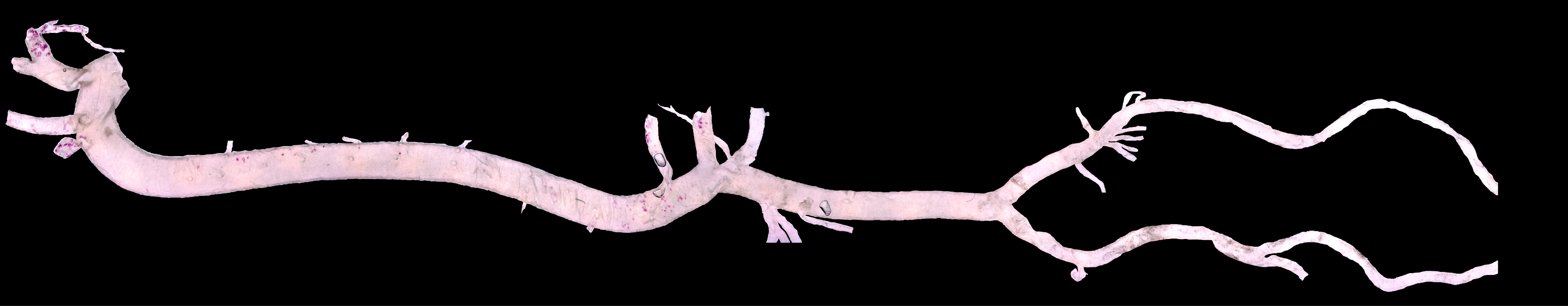 Dedinszki et al, 2017, EMBO Mol.Medicine
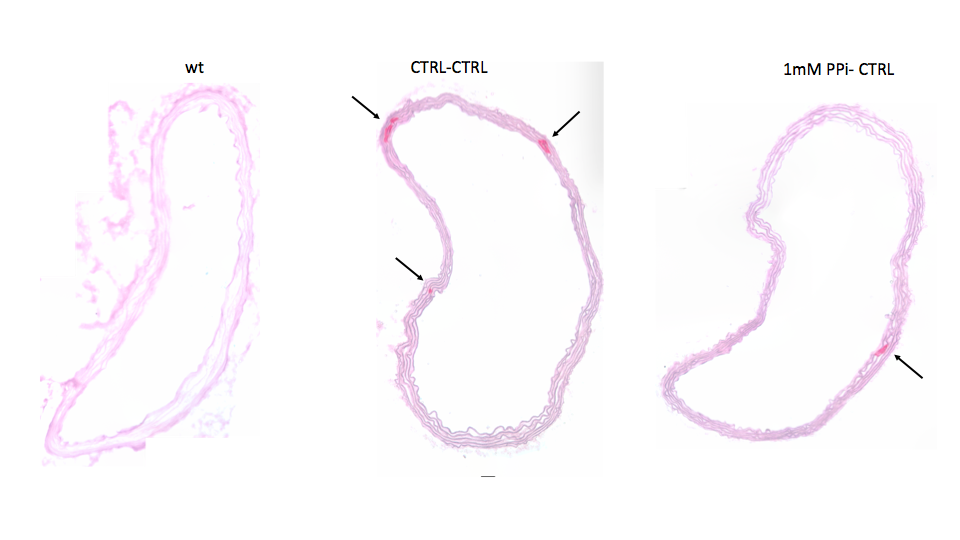 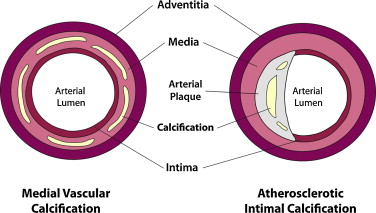 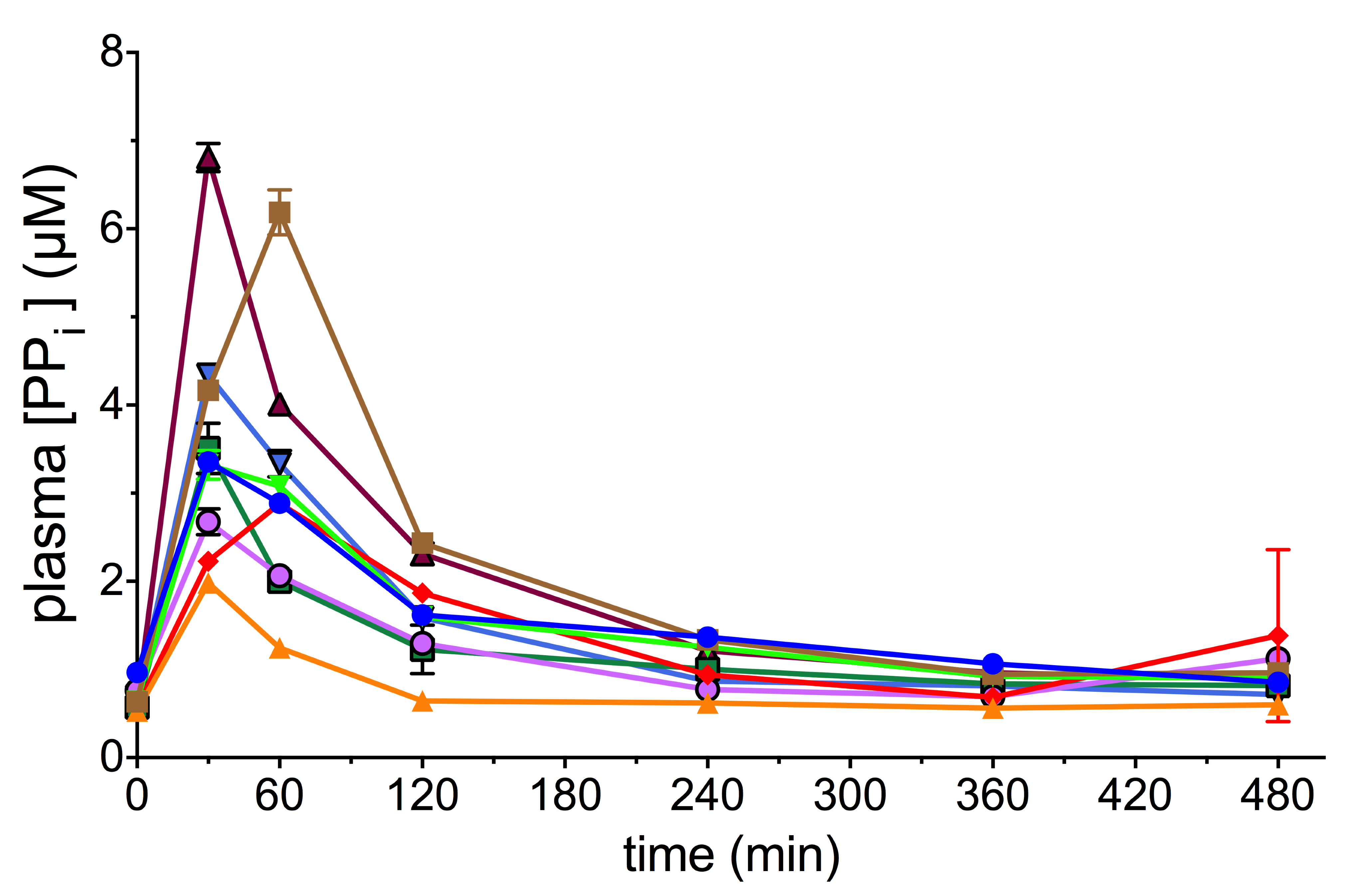 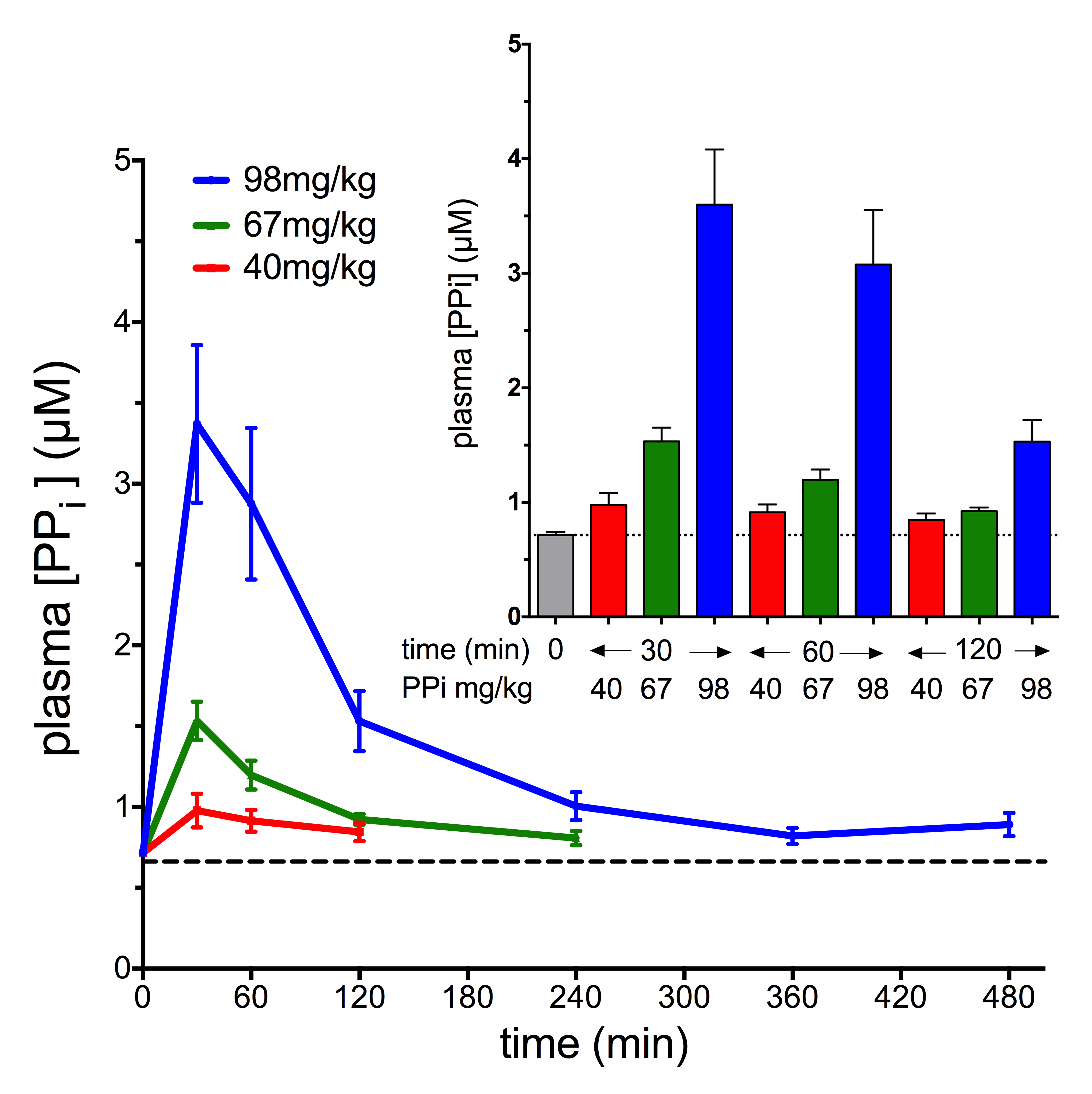 Absorption of 
PPi upon oral delivery 
in human
tmax = 36.7 +/- 13.2 min, 
Cmax= 3.9 +/-1.6 microM
t1/2 = 44.7 +/-16.7 min 
(single exponential decay)
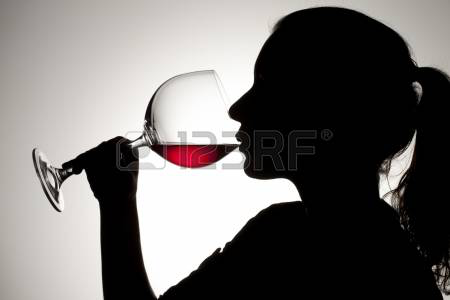 Dedinszki et al, 2017, EMBO Mol.Medicine
Elevation of plasma 
PPi would restore 
to normal in both 
GACI and PXE
YES!
Oral bioavailability

Is oral PPi substitution therapy possible?

As life-long treatment is necessary, the preferred route of administration would be oral.
HOWEVER

„…pyrophosphate has to be injected as it is ineffective orally because of hydrolytic destruction within the gut…“
Orriss, IR., Arnett, TR., Russell, RG. Pyrophosphate: a key inhibitor of mineralisation. Curr Opin Pharmacol. 28, 57-68 2016.

„However pyro- and polyphosphates …are not active when given orally…“
Francis, MD, Russell R. G. G and Fleisch,H. Diphosphonates Inhibit Formation of Calcium Phosphate Crystals in vitro and Pathological Calcification in vivo Science, 165, 1264-1266 1969
Oral PPi has potential in the treatment of connective tissue calcification disorders.
The risk of oral PPi to patients is probably negligible. Its Code for Federal Regulation by the FDA states: “This substance is generally recognized as safe when used in accordance with good manufacturing practice.”

As a first step of a clinical trial absorption of PPi in PXE patients will be studied soon in the PXE Center of Excellence, Philadelphia
NO!
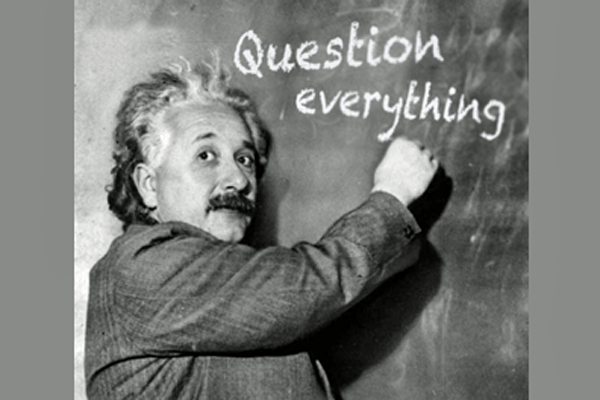 Dóra Dedinszki 
Flóra Szeri,
Viola Pomozi
Eszter Kozák 
Natalia Tőkési
Emmanuel Letavernier
Olivier Le Saux
Tamás Arányi
Koen van de Wetering
,*
Piet Borst 
Balázs Sarkadi 
Gergely Szakács
Krisztina Fülöp
Hungarian grants OTKA 
NIH 
PXE International